Music 352:  The European Art-Music Tradition

Beethoven: Art Music in Search of Freedom and Autonomy
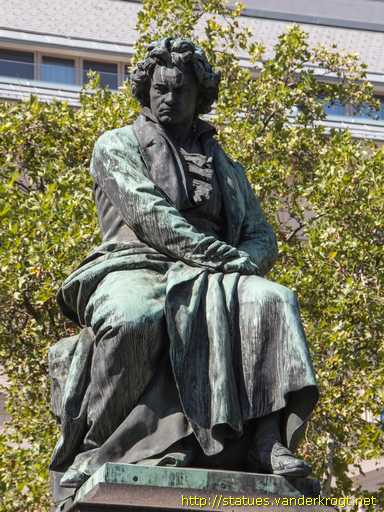 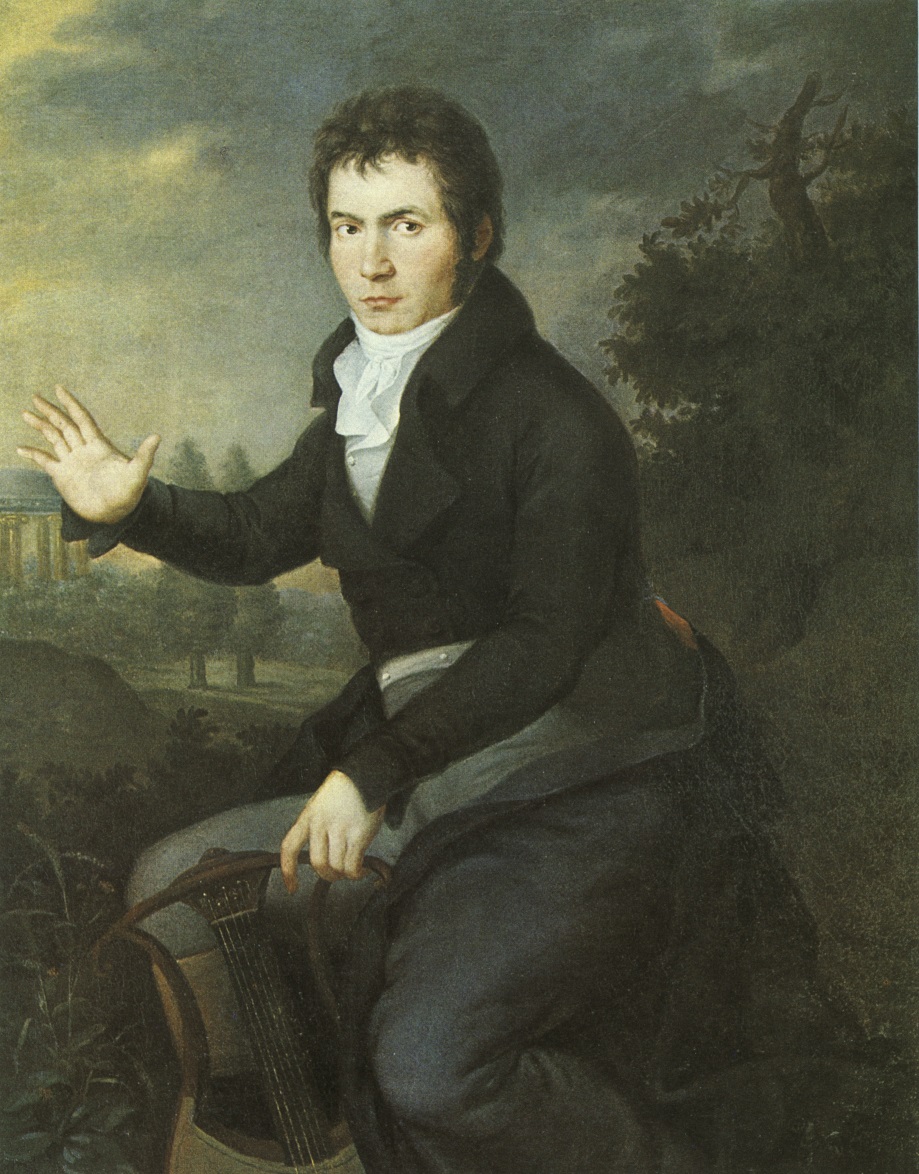 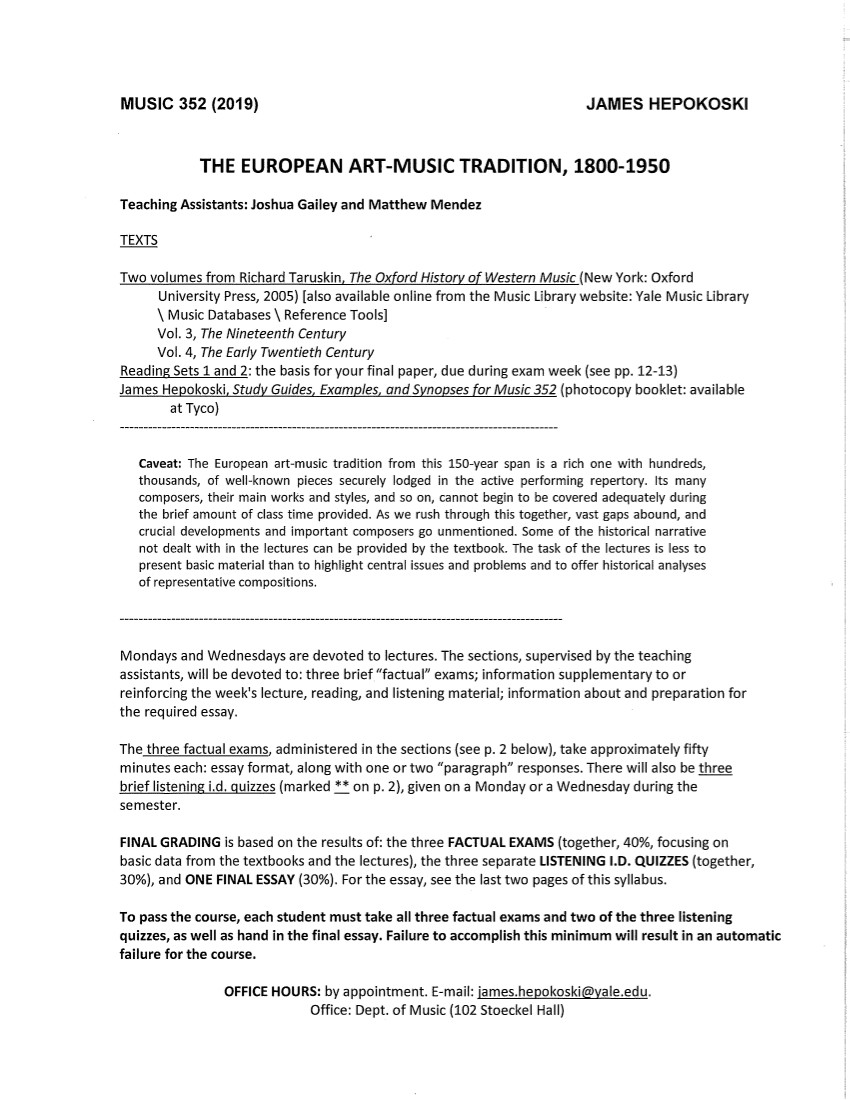 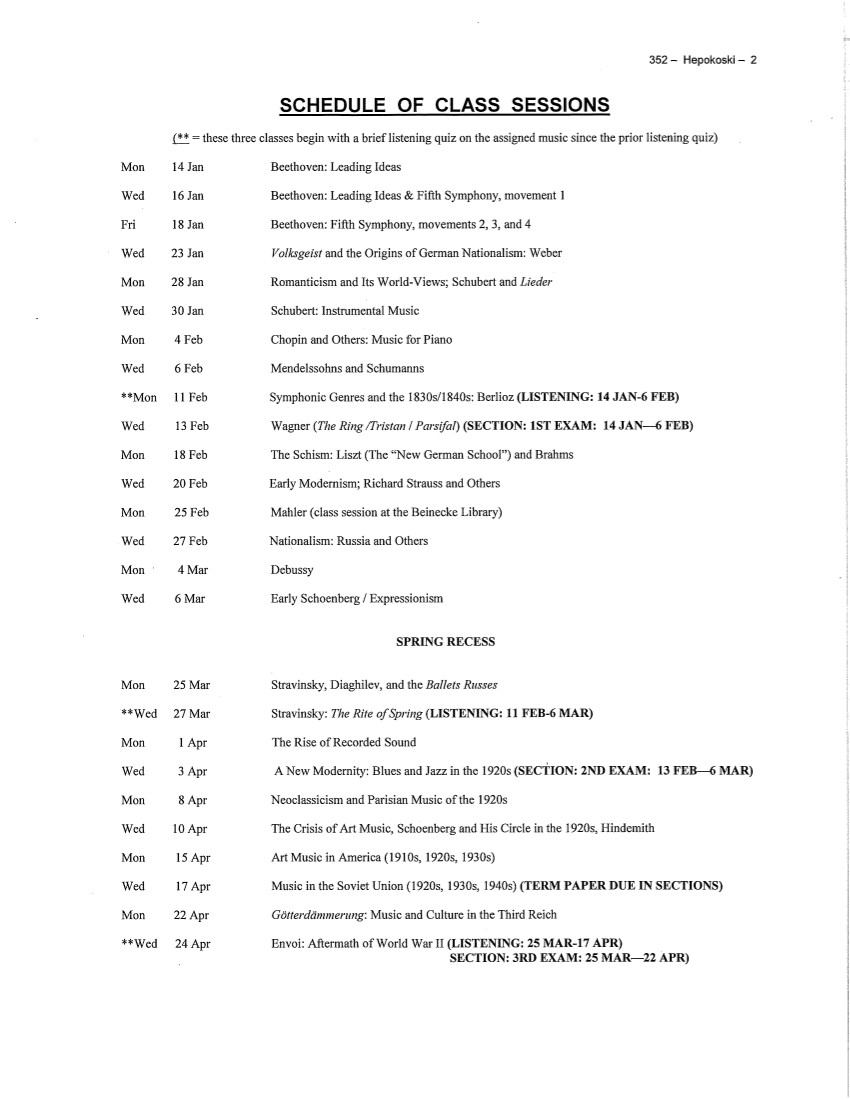 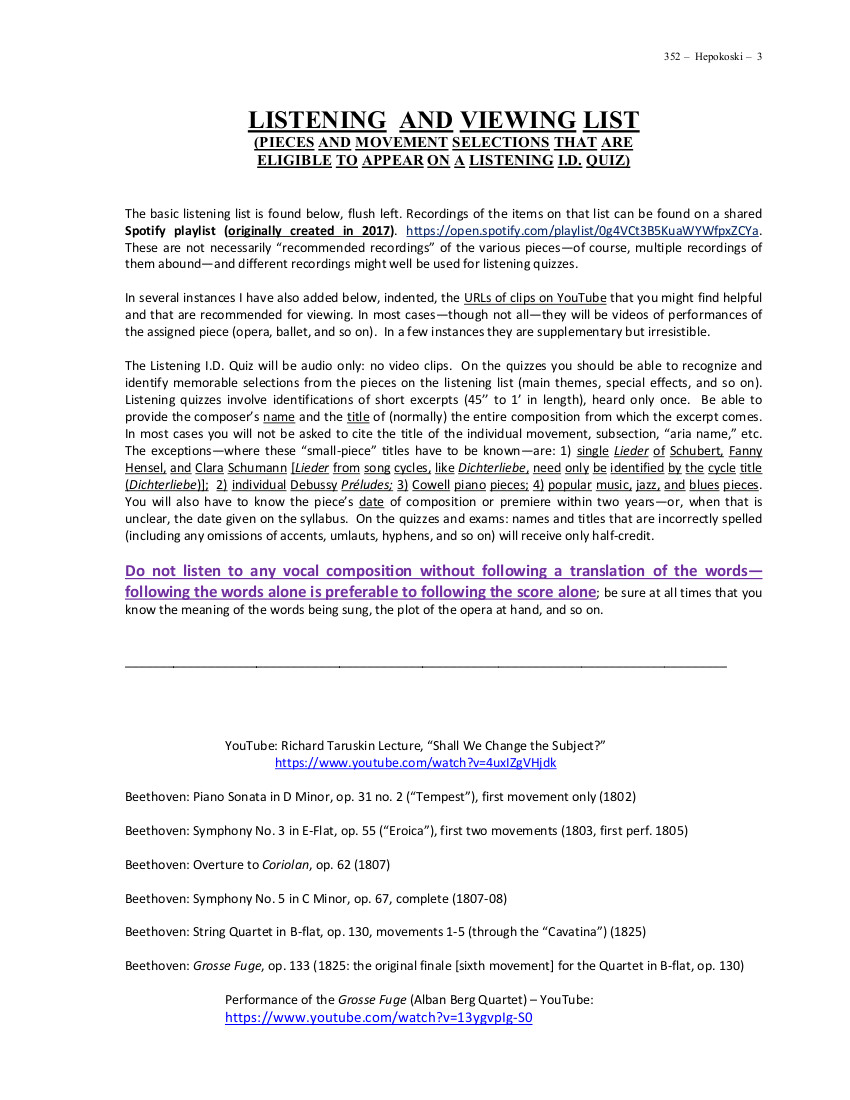 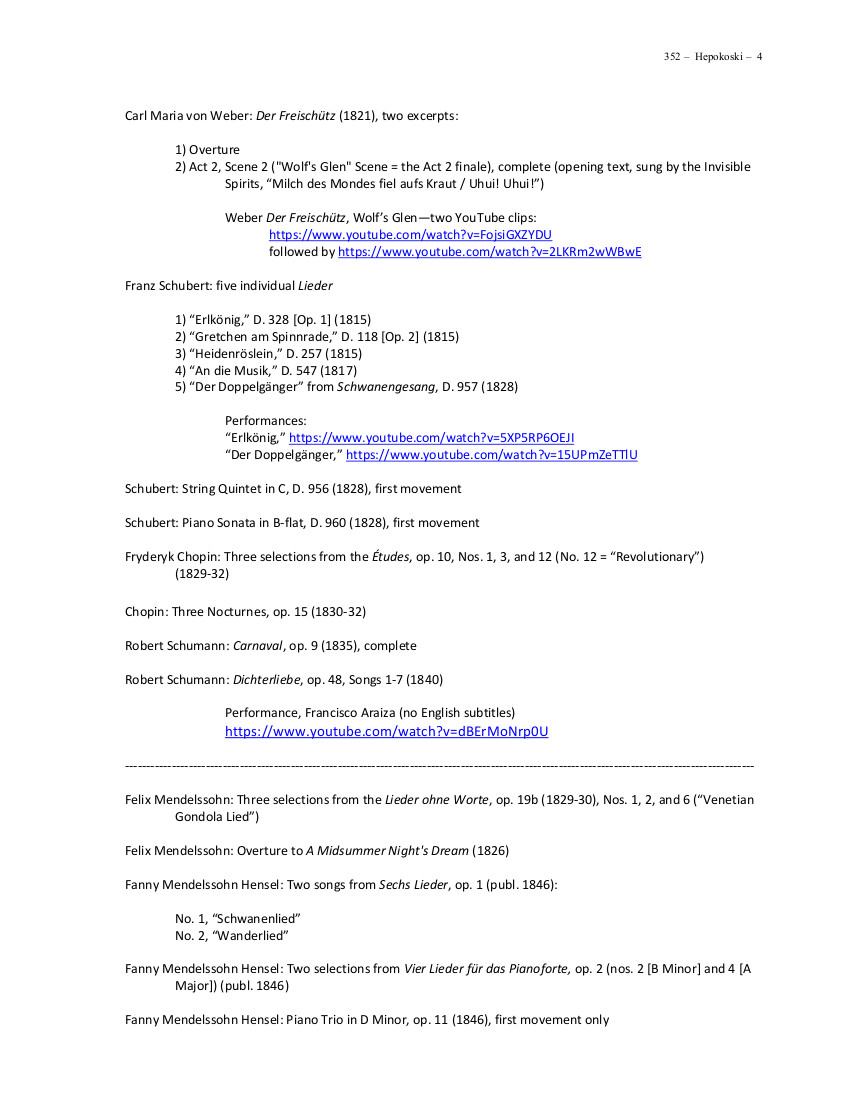 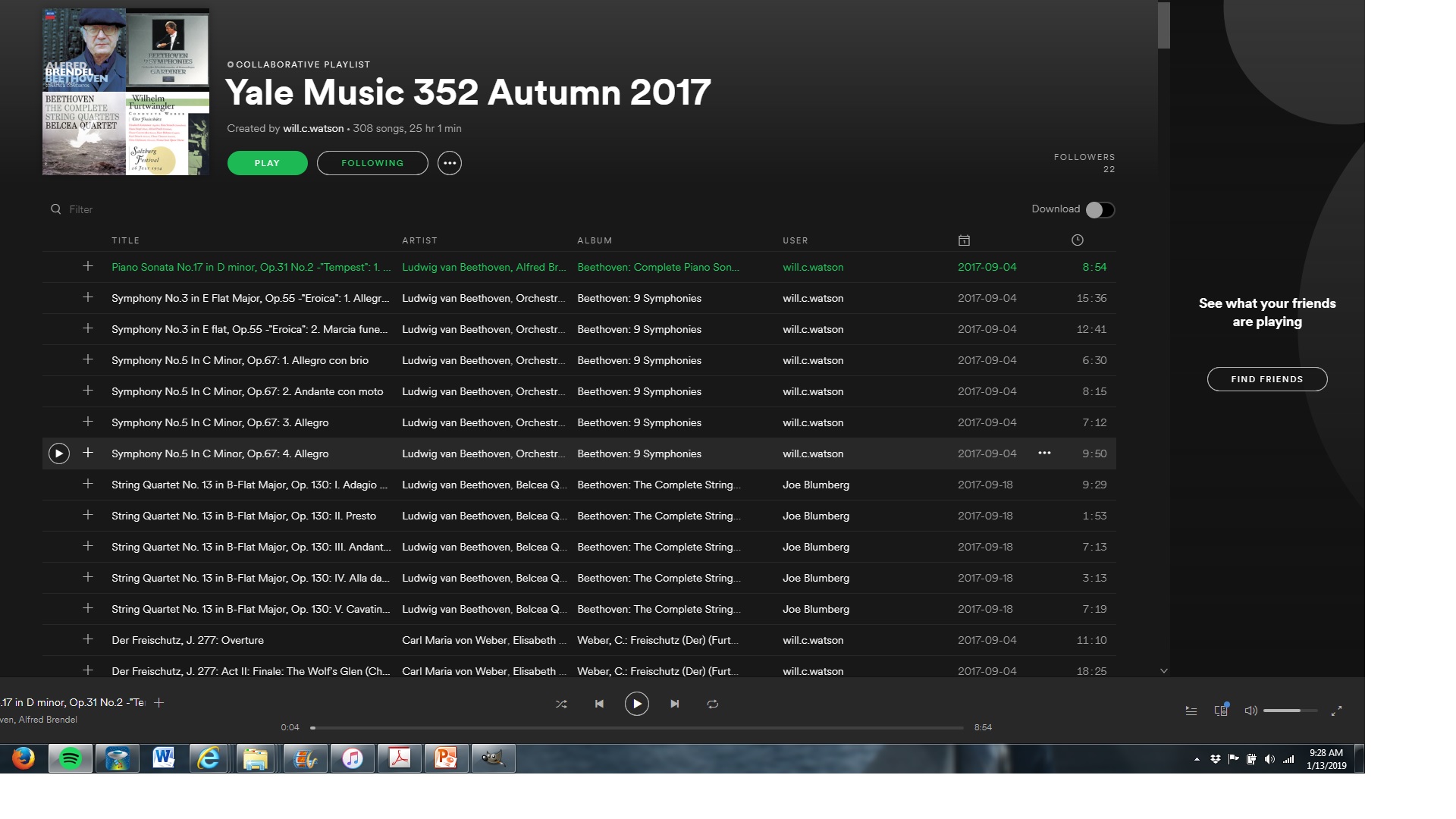 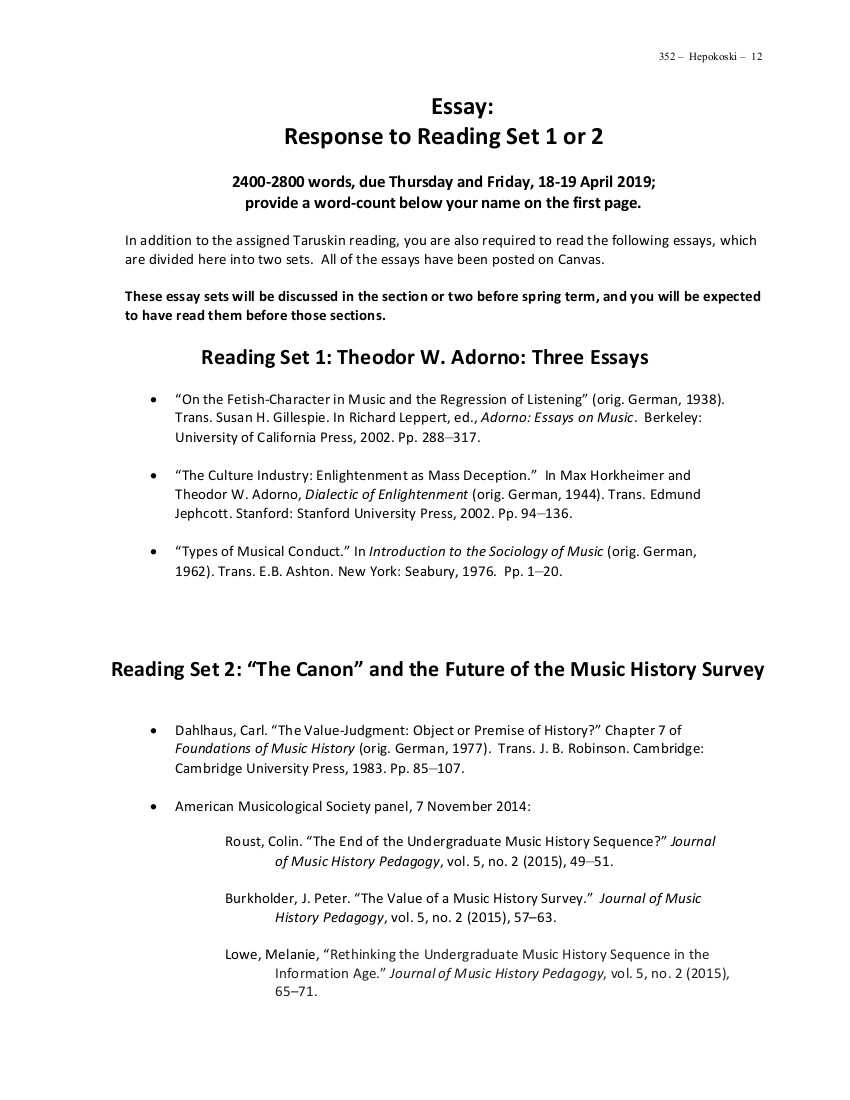 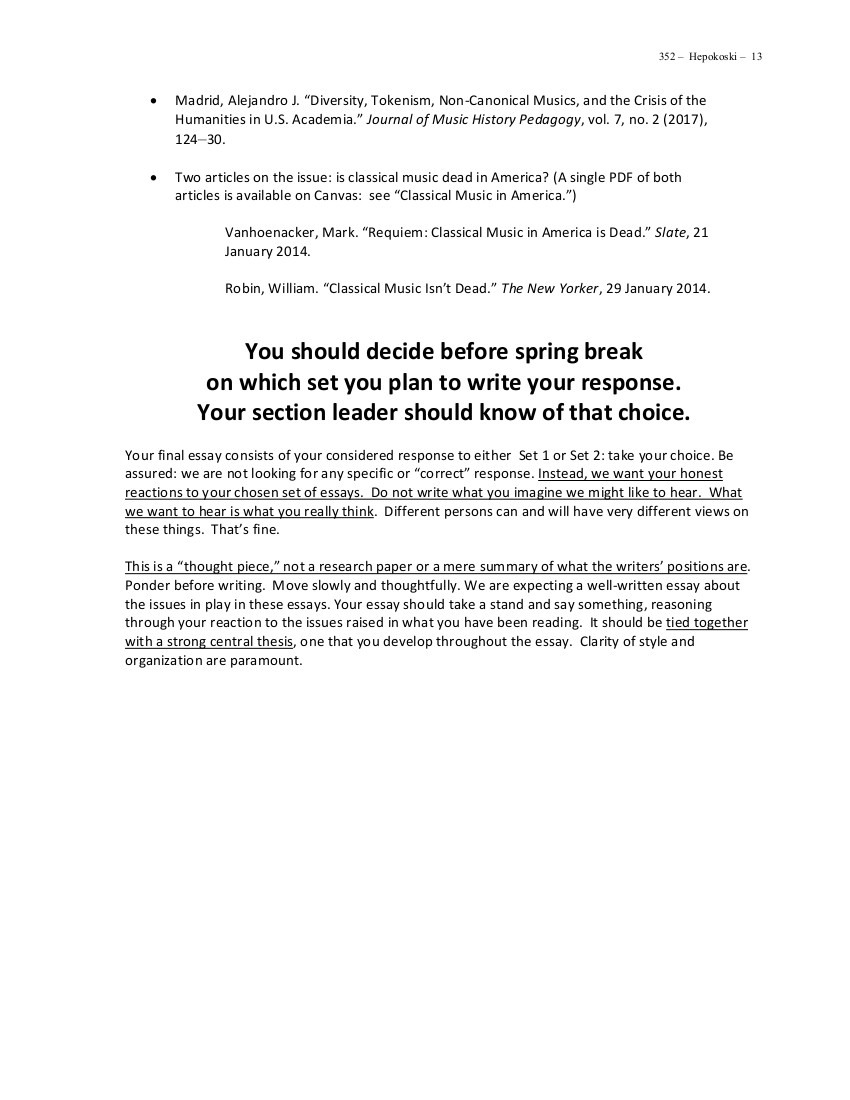 Music 352:  The European Art-Music Tradition

Beethoven: Art Music in Search of Freedom and Autonomy
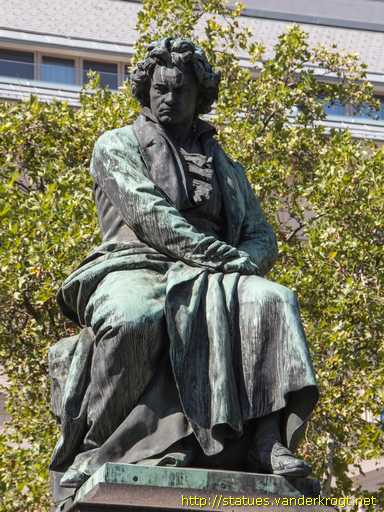 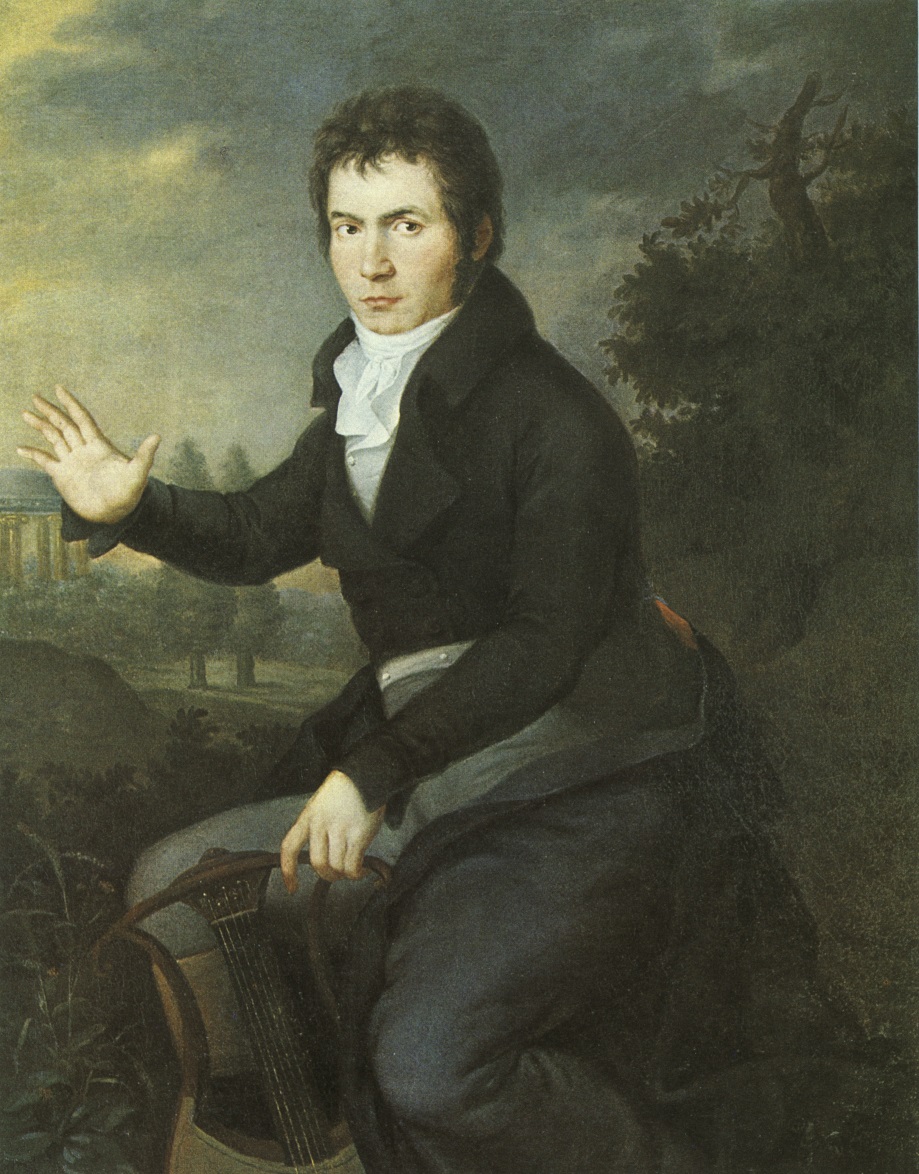 “Enlightenment is mankind’s emergence [or release] from its self-incurred immaturity. . . the inability to make use of one’s own understanding without the guidance of another. . . .   Sapere aude [‘Dare to know!’]”
(also quoted, Taruskin, II, 461)



Immanuel Kant: What is Enlightenment? 
(Was ist Aufklärung?, 1789).
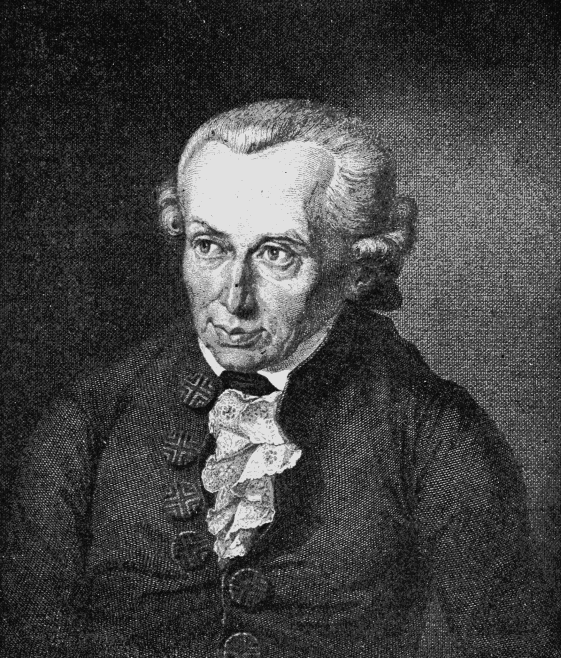 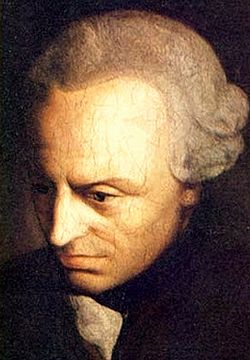 “The program of the Enlightenment was the disenchantment of the world; the dissolution of myths and the substitution of knowledge for fancy. . . . The human mind, which overcomes superstition, is to hold sway over a disenchanted nature.”


Max Horkheimer and Theodor W. Adorno, 
Dialectic of Enlightenment (Dialektik der Aufklärung, 1944)
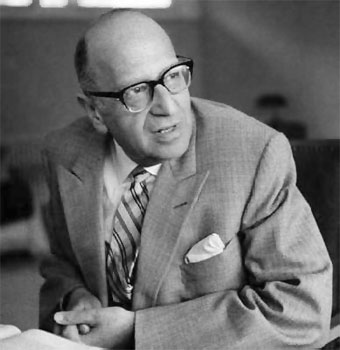 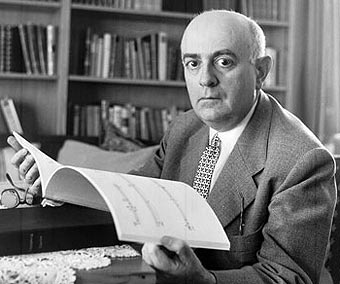 French Revolution (1789)
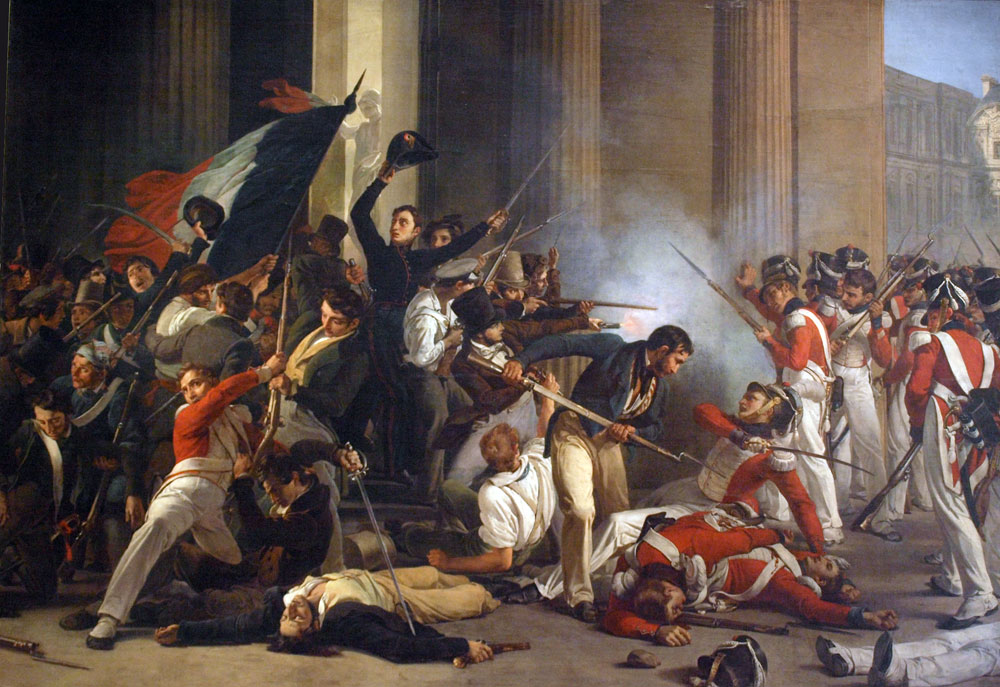 French Revolution (1789): “Reign of Terror” (1793-94)
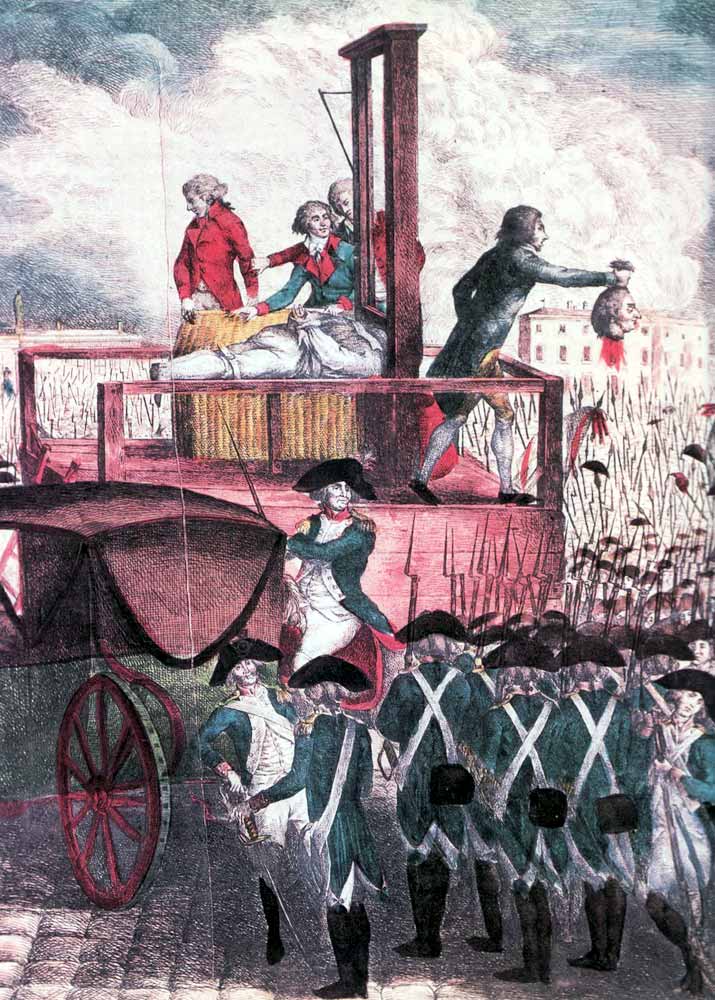 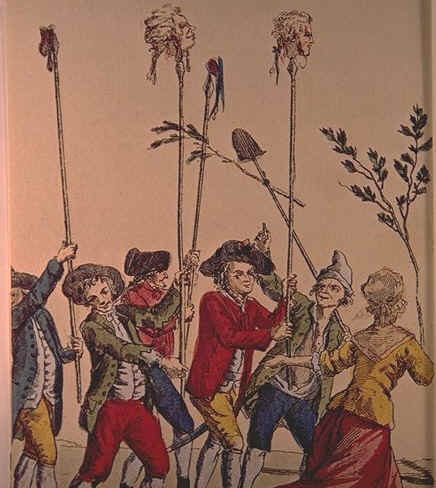 Napoleonic Wars, 1803-15
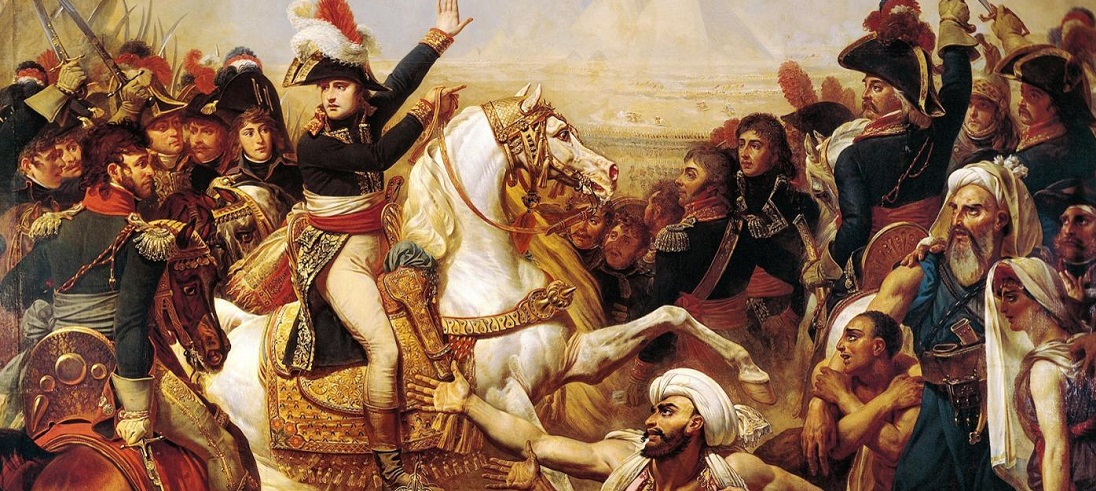 Beethoven, Fidelio (= Leonore, 1805, 1806, rev. 1814): Prisoner’s Chorus
(Seattle Opera Production, 2012)
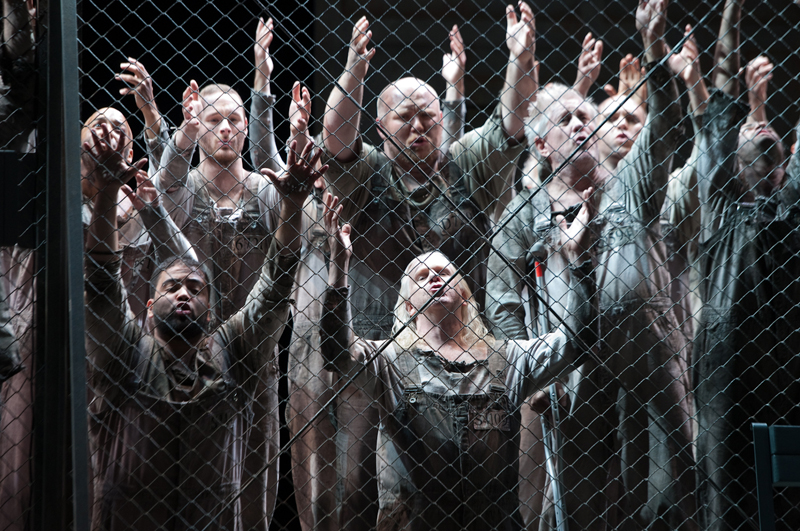 Beethoven, Fidelio (= Leonore, 1805, 1806, rev. 1814): Prisoner’s Chorus
Metropolitan Opera, 2000 (James Levine, Conductor)
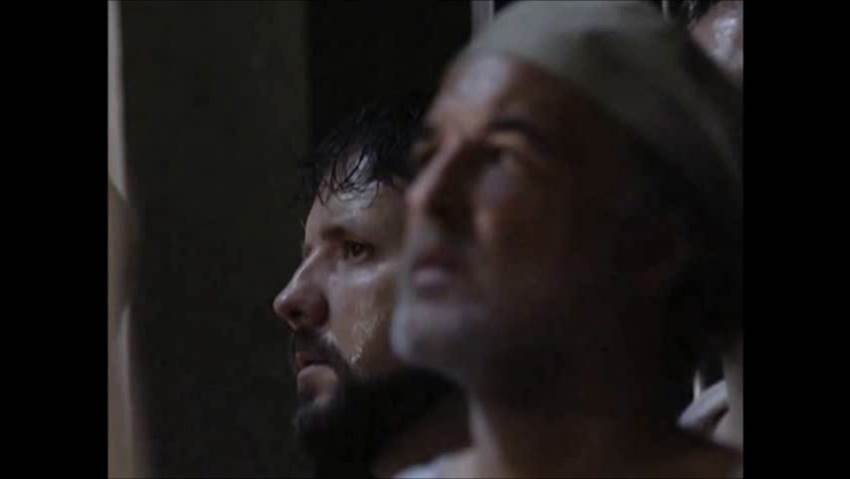 O welche Lust in freier Luft		O, what joy, in the free air
Den Atem leicht zu heben!		To draw in one’s breath so easily!
Nur hier, nur hier ist Leben. 		Only here, only here is life.
Der Kerker eine Gruft.		The dungeon—a tomb.
Music 352:  The European Art-Music Tradition

Beethoven: Art Music in Search of Freedom and Autonomy
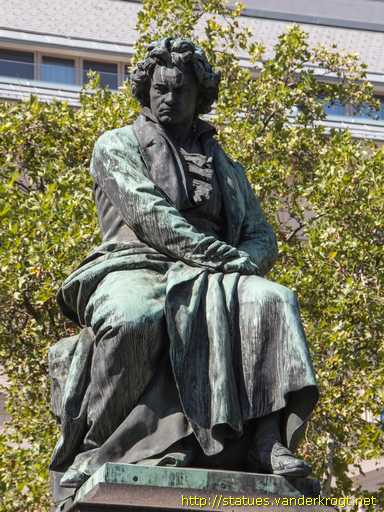 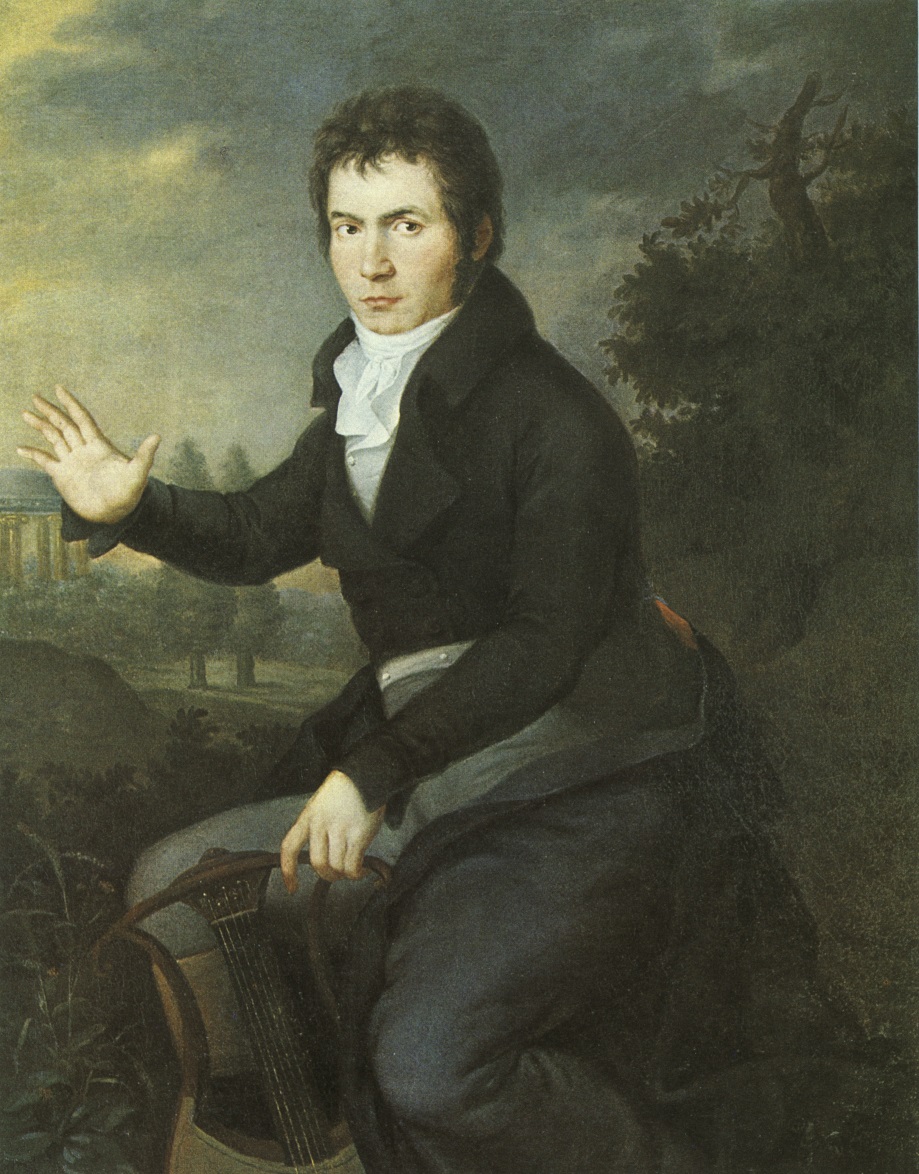 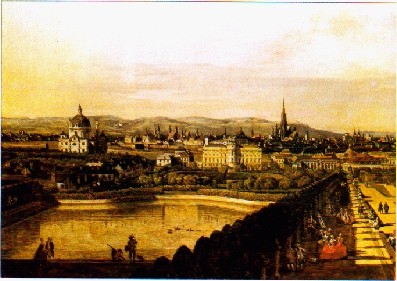 Vienna, c. 1800
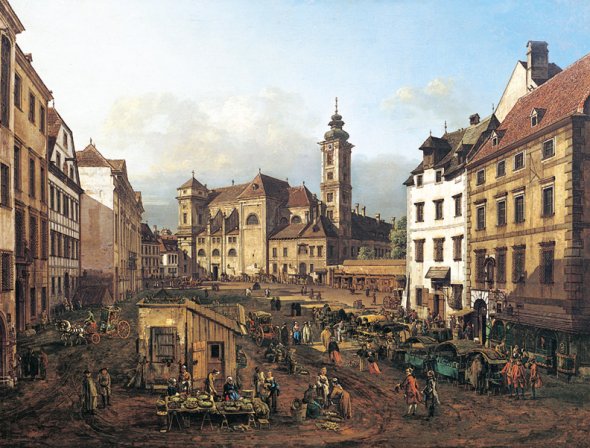 Vienna, c. 1800
Among Vienna’s patrons of music (power brokers)
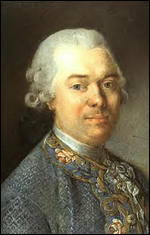 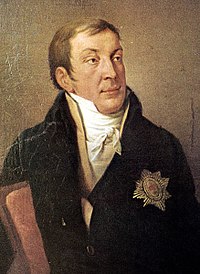 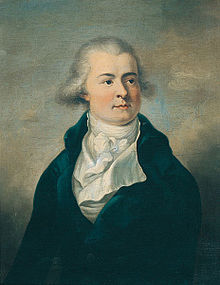 Baron Gottfried von Swieten                            Prince Lichnowsky                                                   Prince Lobkowitz
Young Beethoven Moves from Bonn to Vienna,  November 1792
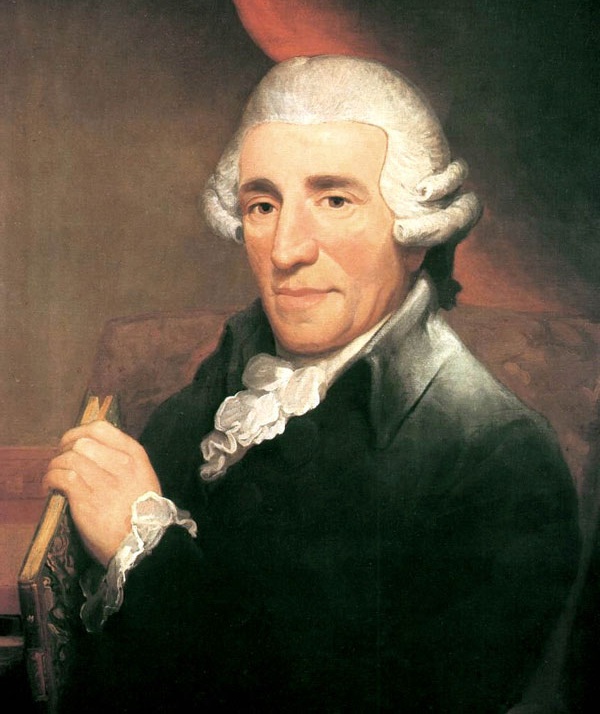 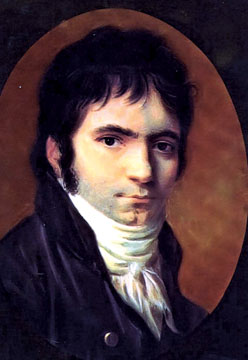 Beethoven				  Haydn
A bold plunge into vastness, power, conflict: the dynamic sublime
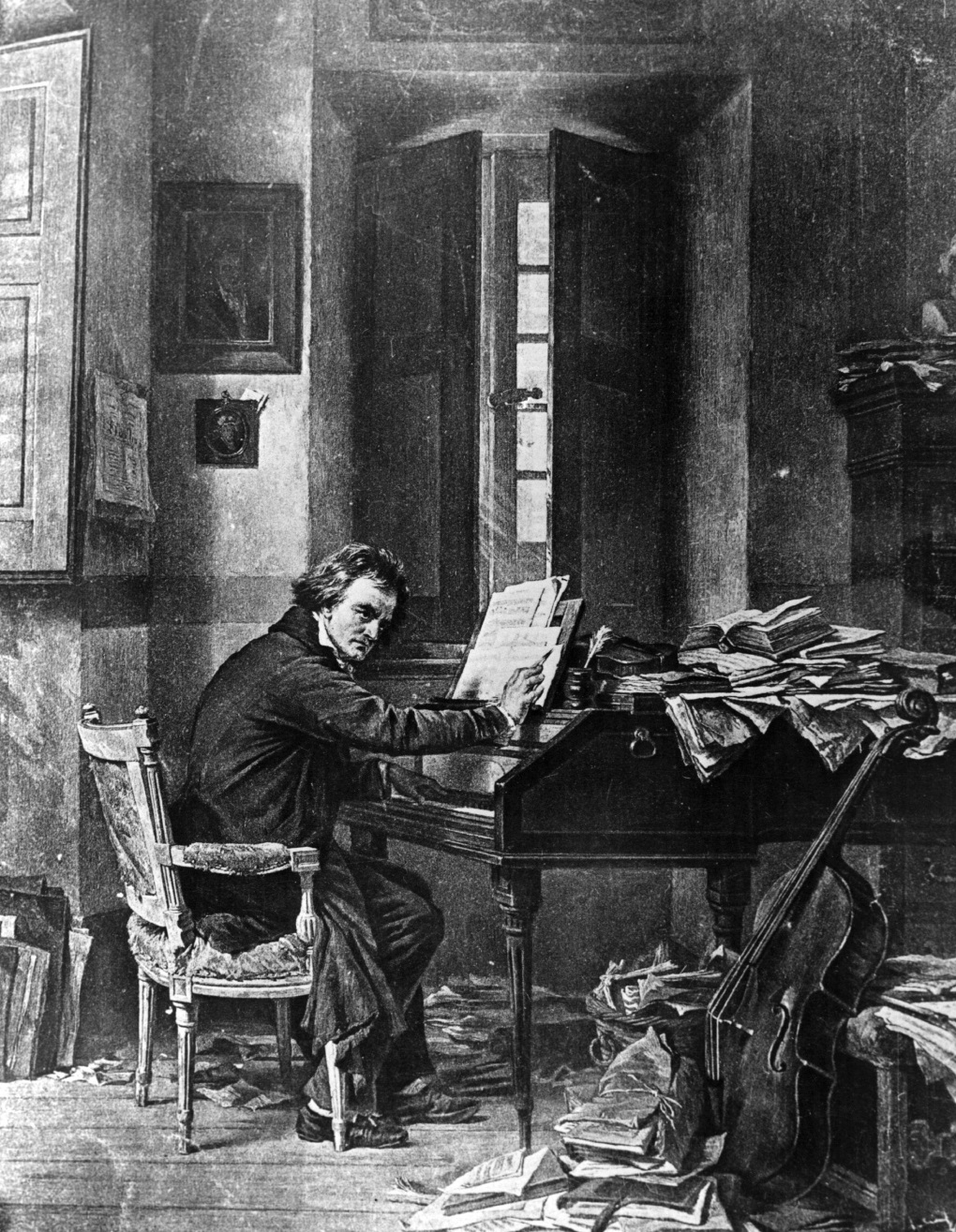 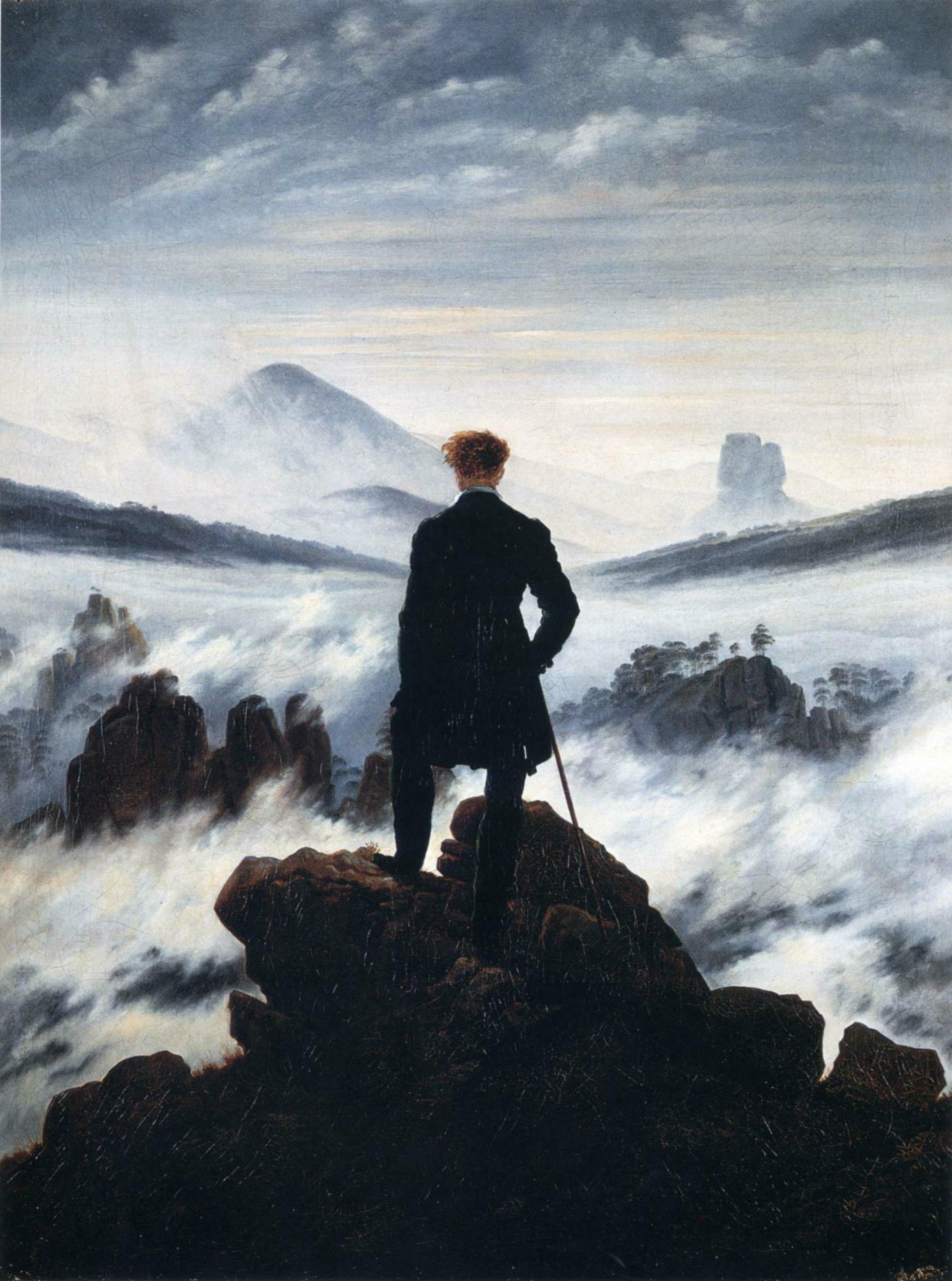 “Wanderer above the Sea of Fog,” Caspar David Friedrich, 1818
Beethoven, Coriolan Overture, op. 62 (1807)
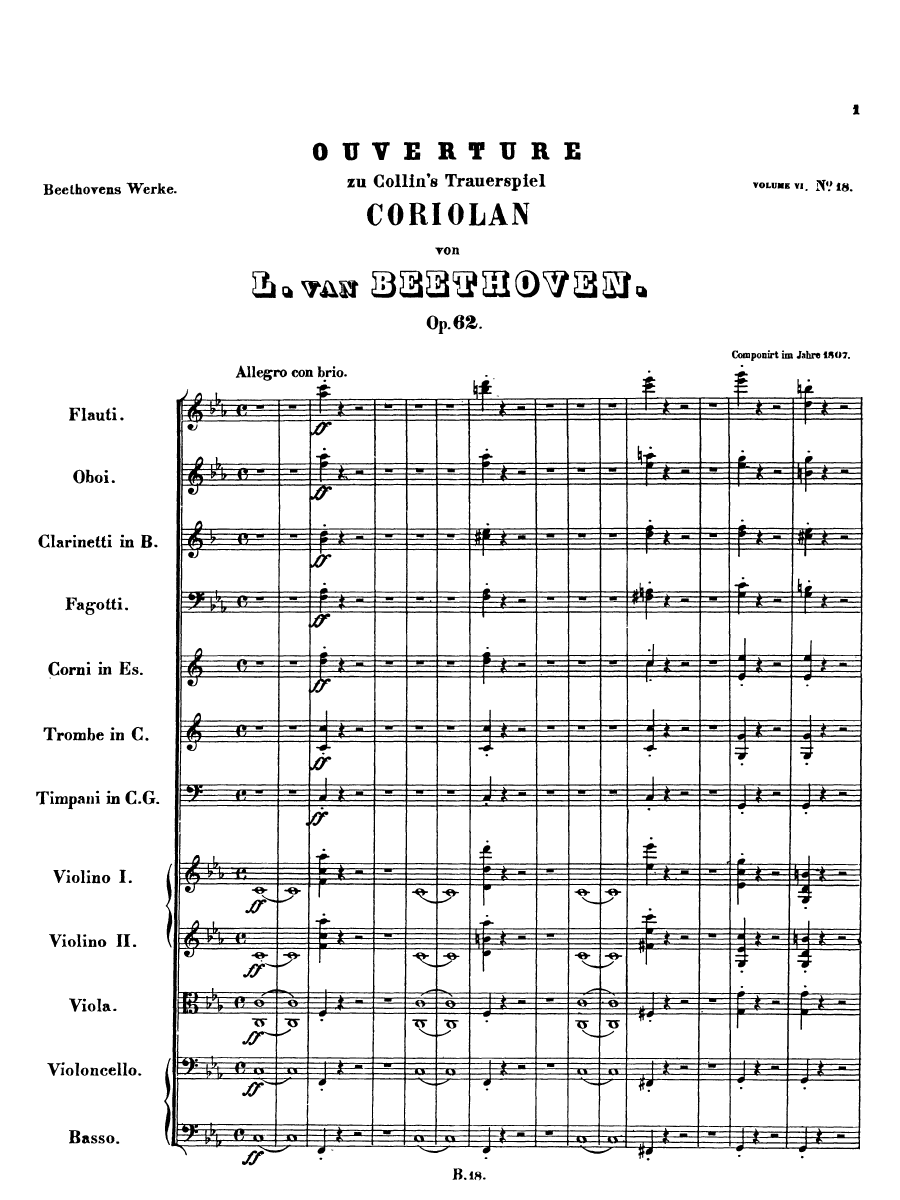 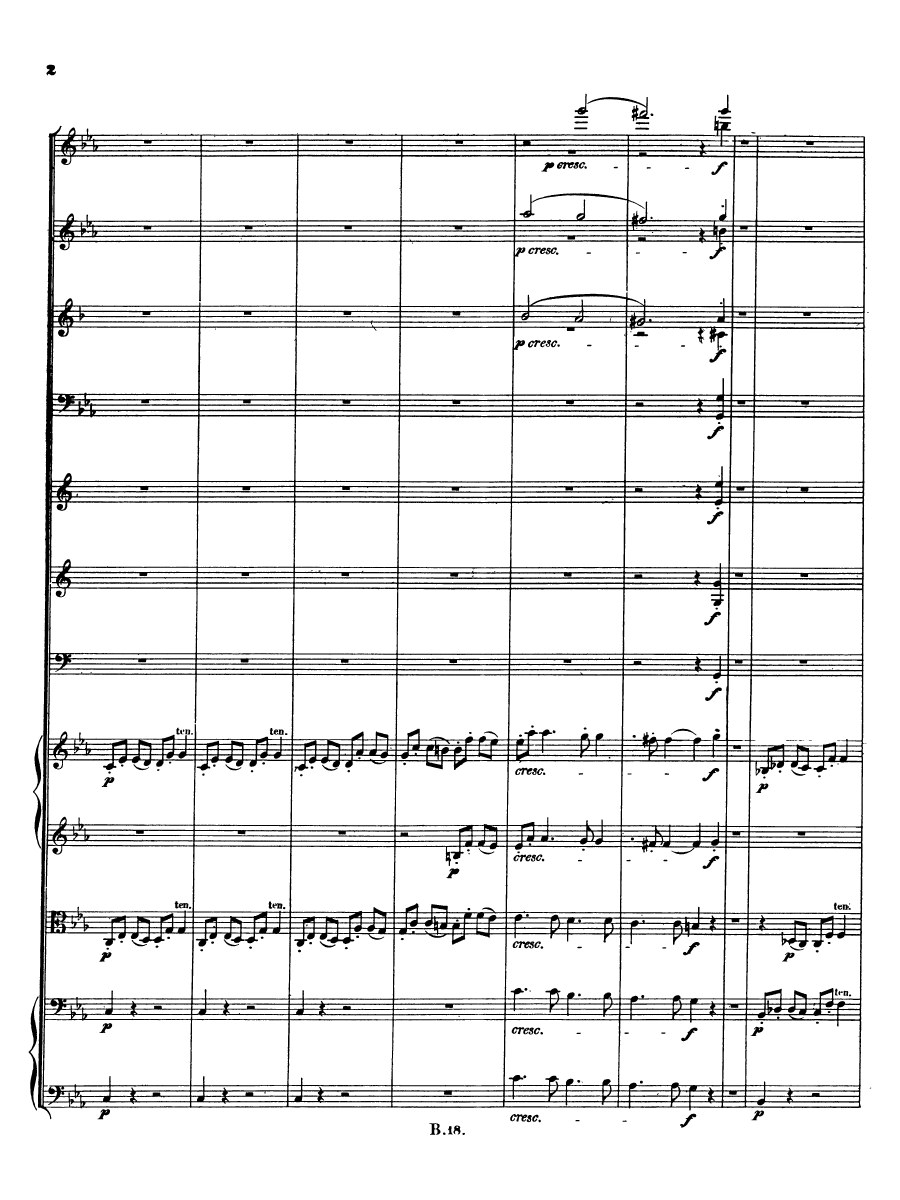 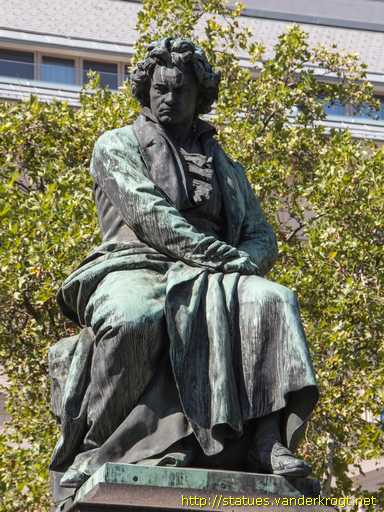 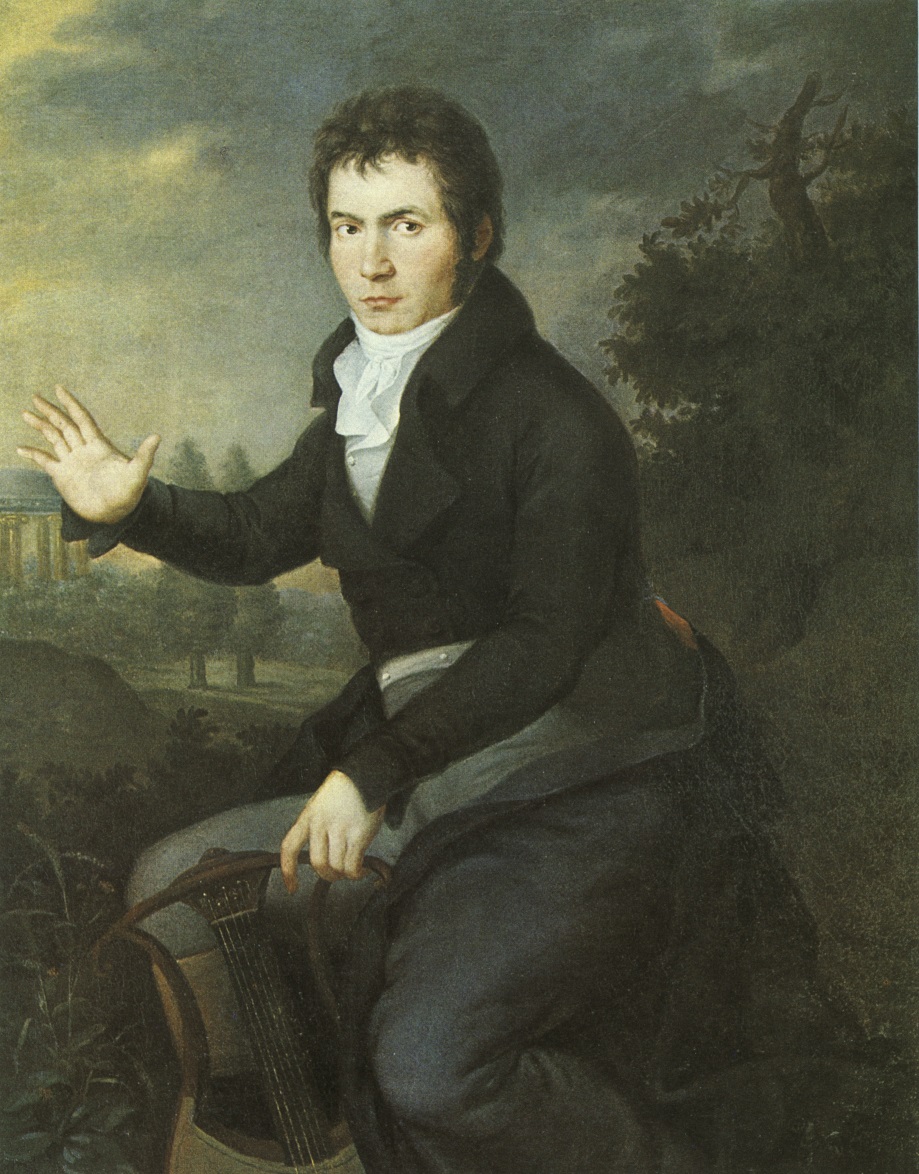 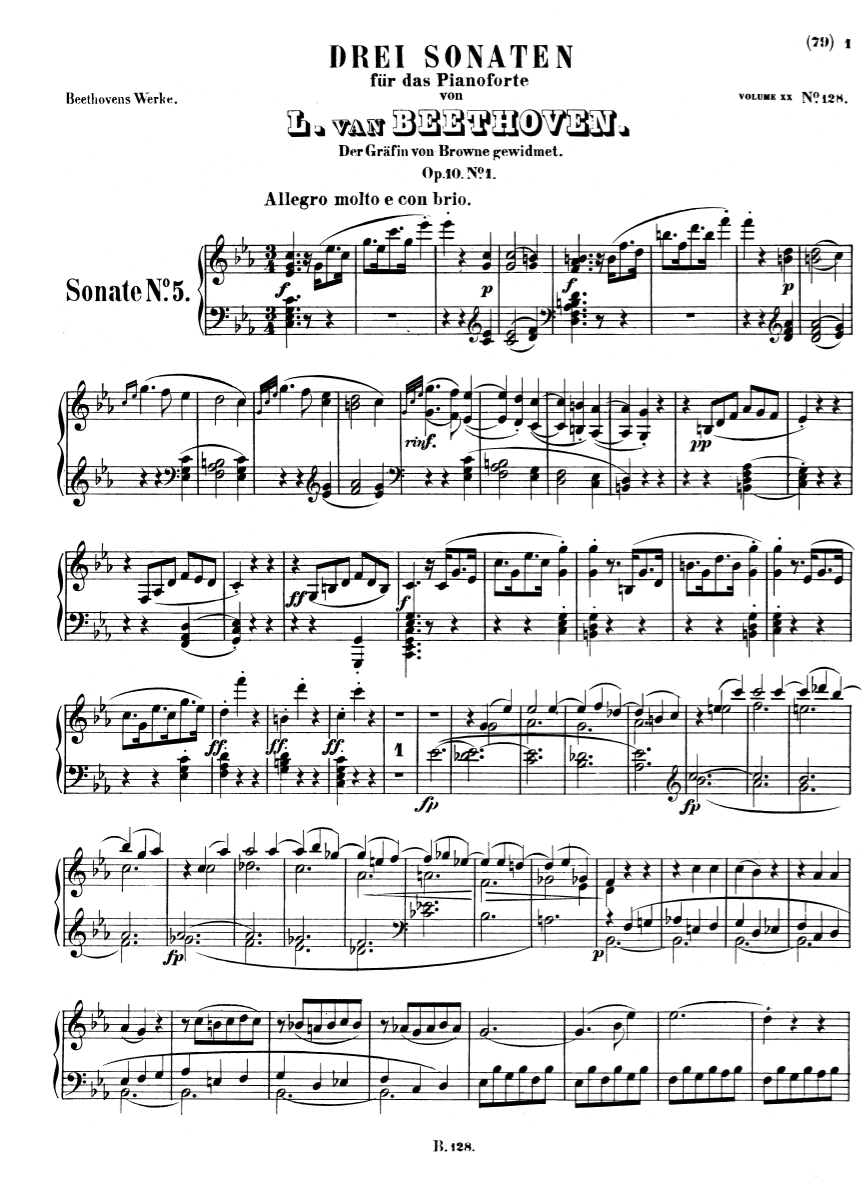 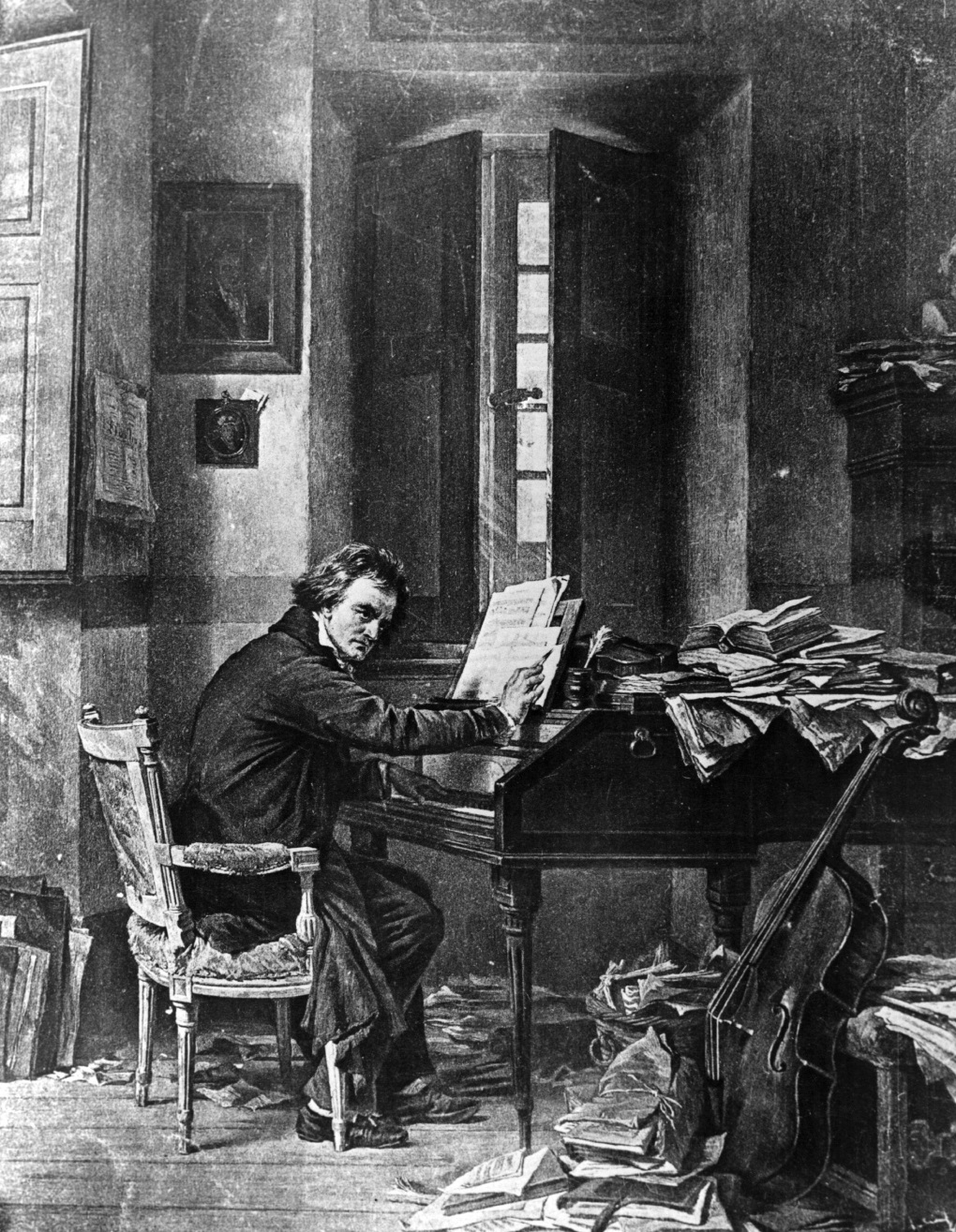 The Idea: A Self-Legitimizing, Self-Justifying Instrumental Music
The Idea: A Self-Legitimizing, Self-Justifying Instrumental Music


Relatively detached from an overreliance on social function; 
     produced and existing primarily for its own sake.
The Idea: A Self-Legitimizing, Self-Justifying Instrumental Music


Relatively detached from an overreliance on social function; 
     produced and existing primarily for its own sake.

Music whose compositional practice is not regulated by the demands of outside institutions, such as court or church—but rather by the presumed demands of the higher callings of “Art.”
The Idea: A Self-Legitimizing, Self-Justifying Instrumental Music


Relatively detached from an overreliance on social function; 
     produced and existing primarily for its own sake.

Music whose compositional practice is not regulated by the demands of outside institutions, such as court or church—but rather by the presumed demands of the higher callings of “Art.”

Music as a world unto itself, a separate, valued domain with its own norms and imperatives.
The Idea: A Self-Legitimizing, Self-Justifying Instrumental Music


Relatively detached from an overreliance on social function; 
     produced and existing primarily for its own sake.

Music whose compositional practice is not regulated by the demands of outside institutions, such as court or church—but rather by the presumed demands of the higher callings of “Art.”

Music as a world unto itself, a separate, valued domain with its own norms and imperatives.

Music practice that understands itself as following its own internal laws for growth and change (= “autonomy”; “autonomous music”): a music increasingly freed from the external commands of its patrons.
The Idea: A Self-Legitimizing, Self-Justifying Instrumental Music


Relatively detached from an overreliance on social function; 
     produced and existing primarily for its own sake.

Music whose compositional practice is not regulated by the demands of outside institutions, such as court or church—but rather by the presumed demands of the higher callings of “Art.”

Music as a world unto itself, a separate, valued domain with its own norms and imperatives.

Music practice that understands itself as following its own internal laws for growth and change (= “autonomy”; “autonomous music”): a music increasingly freed from the external commands of its patrons.
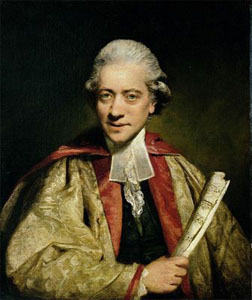 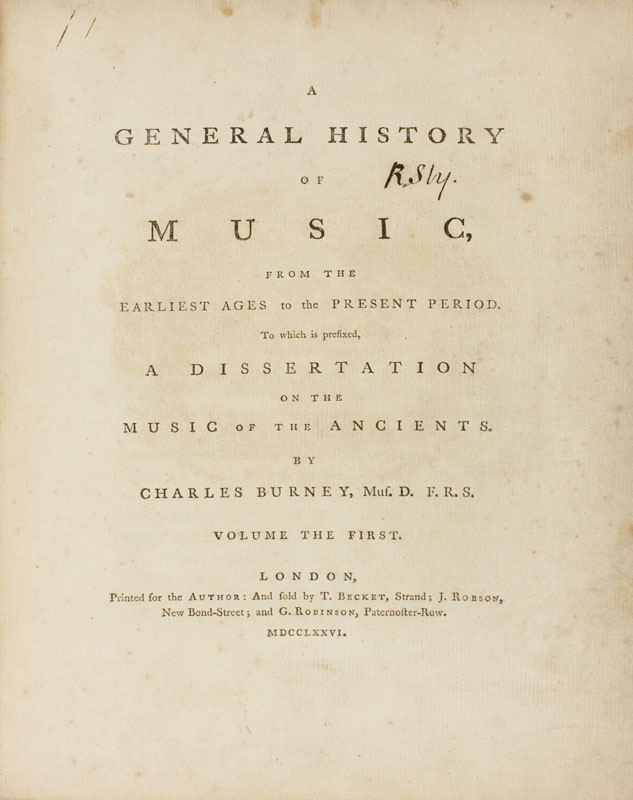 Charles Burney			            (1776-89)
“Music is an innocent luxury, unnecessary, indeed, to our existence, 
but a great improvement and gratification to the sense of hearing.”
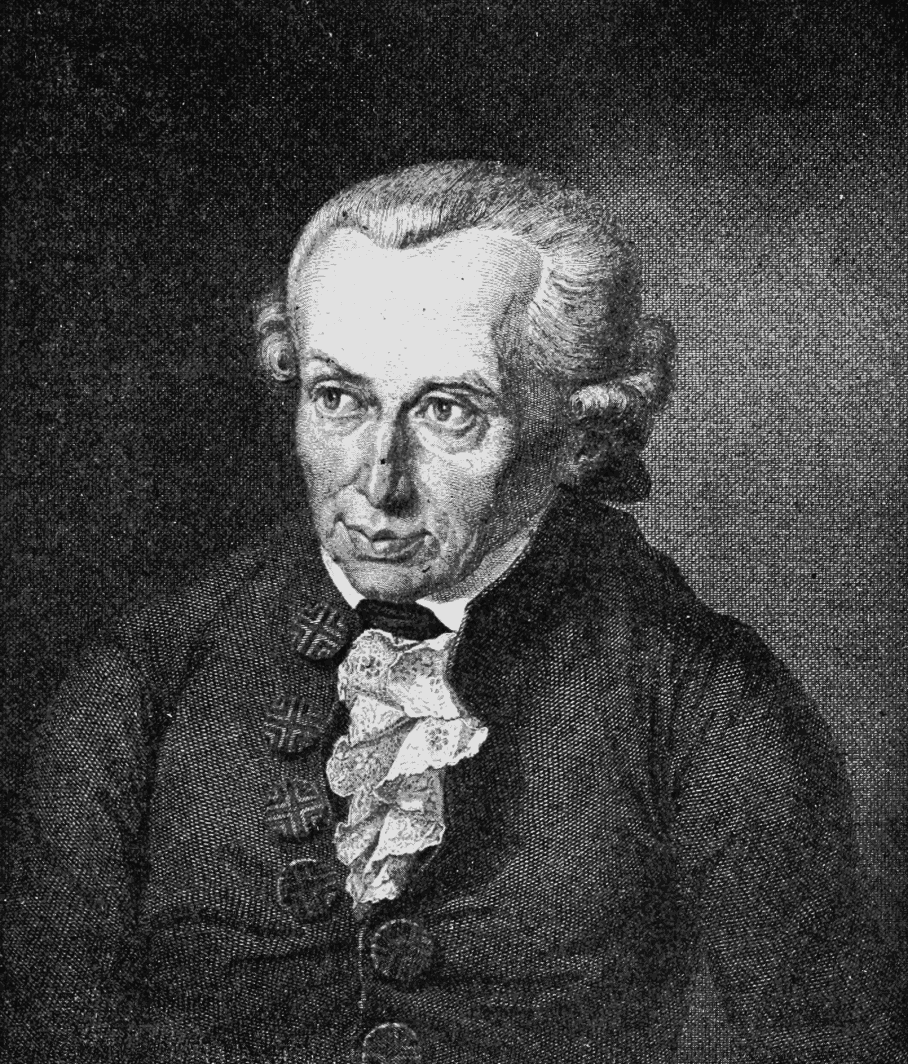 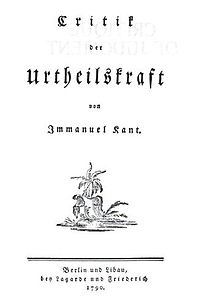 Music “has the lowest place among the fine arts”: “It speaks through nothing but sensations without concepts, so that unlike poetry, it leaves us with nothing to meditate about. . . . It is more a matter of enjoyment than of culture.”
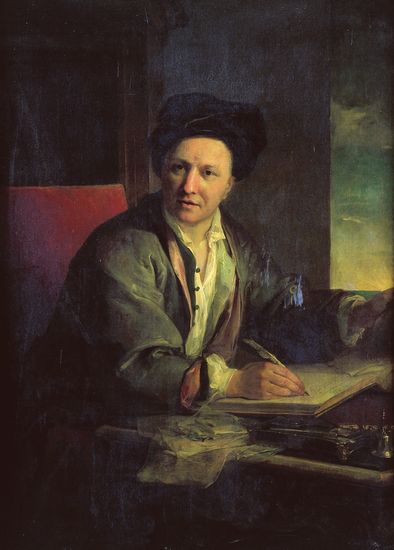 “I shall never forget the witty riposte of the celebrated Fontenelle” [wrote 
Jean-Jacques Rousseau], “who, finding himself bored to death by these eternal Symphonies, cried out in a burst of impatience: ‘Sonate, que me veux-tu?’”
Bernard le Bovier de Fontenelle (1657-1757)
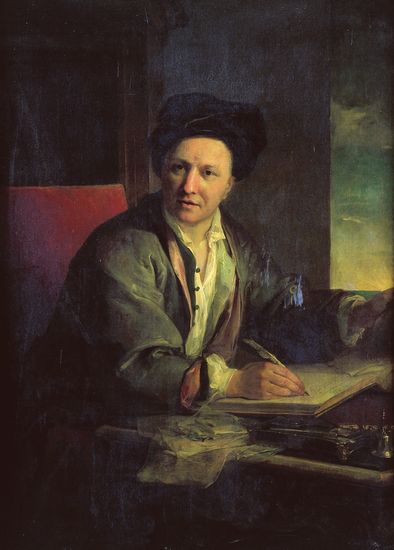 “I shall never forget the witty riposte of the celebrated Fontenelle” [wrote 
Jean-Jacques Rousseau], “who, finding himself bored to death by these eternal Symphonies, cried out in a burst of impatience: 

‘Sonate, que me veux-tu?’”
Bernard le Bovier de Fontenelle (1657-1757)
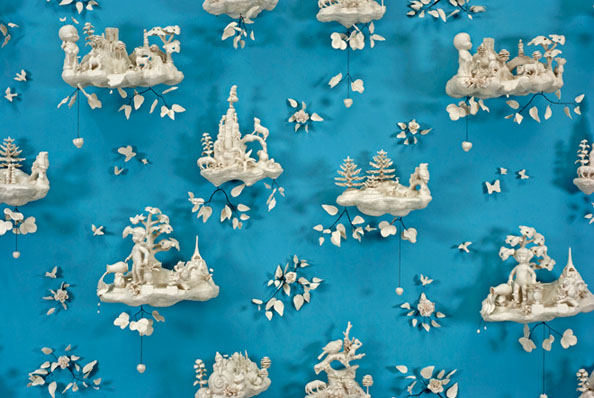 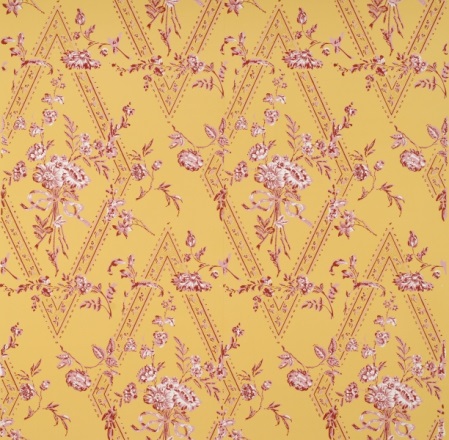 The Characteristic Eighteenth-Century View:


Music as a Series of Idealized Emotional States (tasteful, stylized, elegant)
The Characteristic Eighteenth-Century View:


Music as a Series of Idealized Emotional States (tasteful, stylized, elegant)
But could it ever be regarded as more than that?
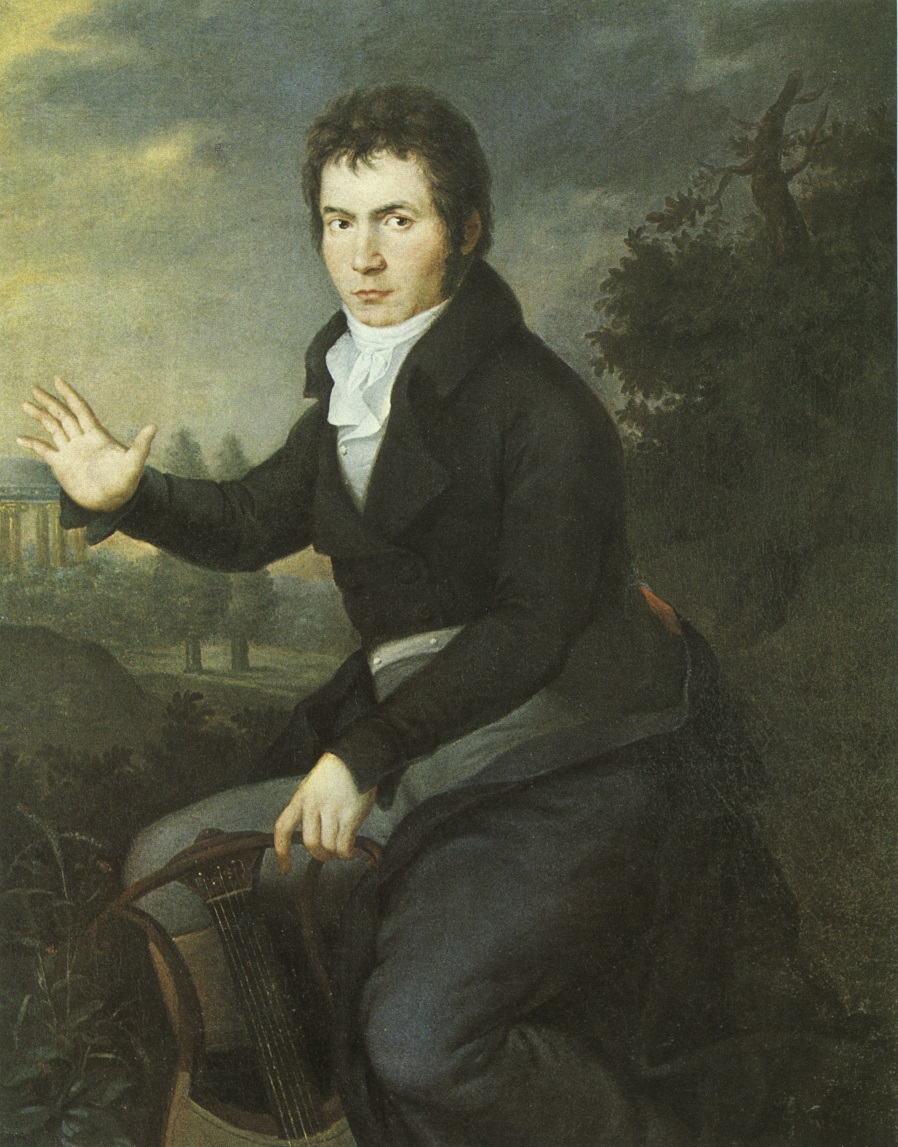 Beethoven: new truth-claims: dreams and metaphors of freedom

Taking the established high-galant (“classical”) conventions and 
dramatizing them in increasingly political and war-torn decades (1790s, 1800s)
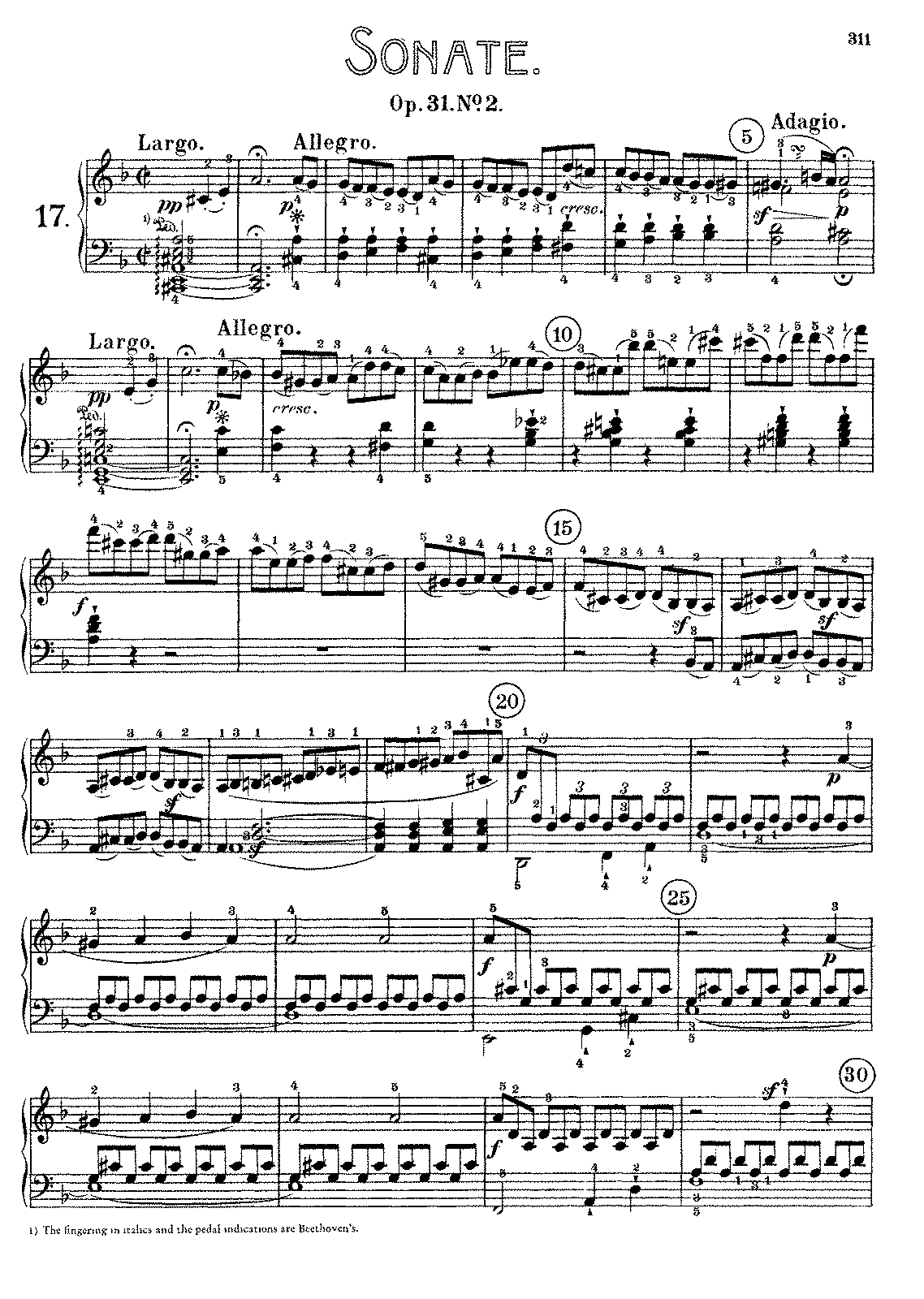 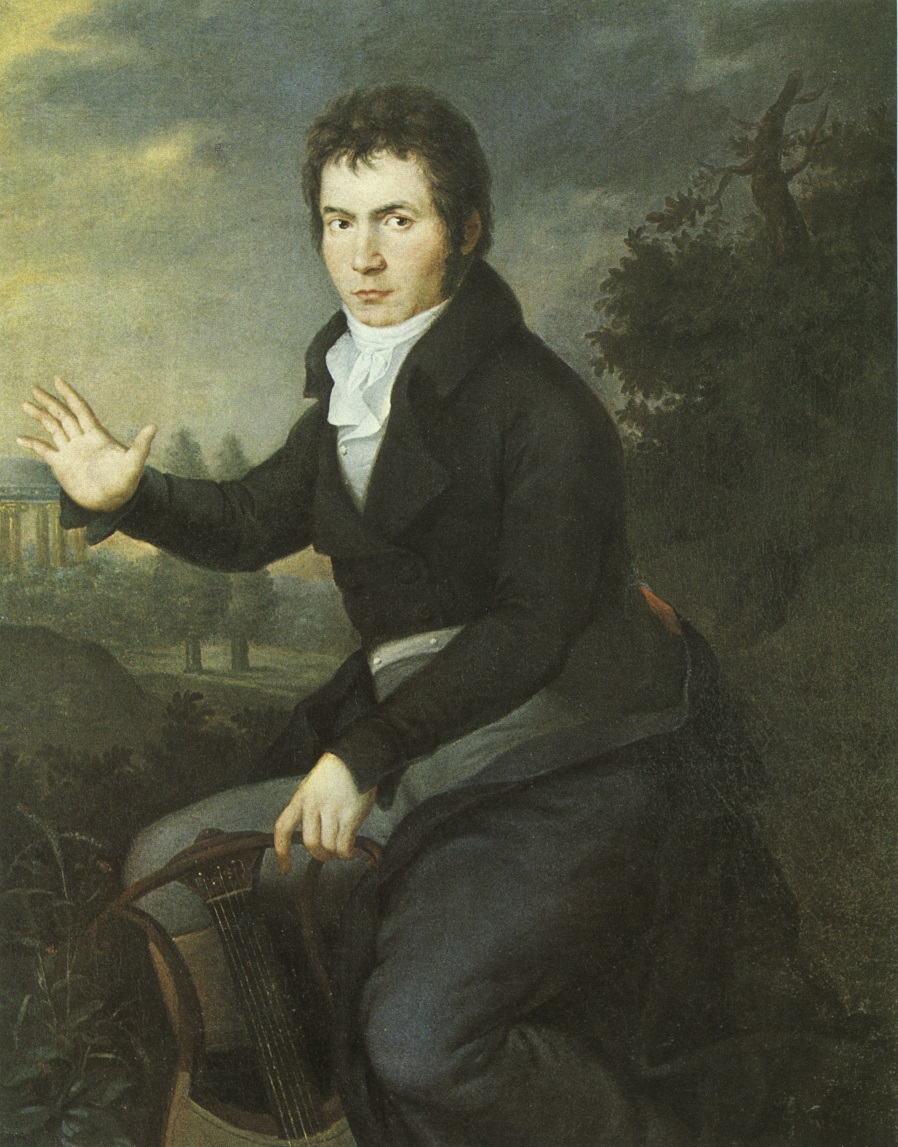 Taking the established high-galant (“classical”) conventions and 
dramatizing them in increasingly political and war-torn decades 
(1790s, 1800s).



Can music be an ethical 
      training-ground for the soul?
Beethoven: new truth-claims: 
dreams and metaphors of freedom
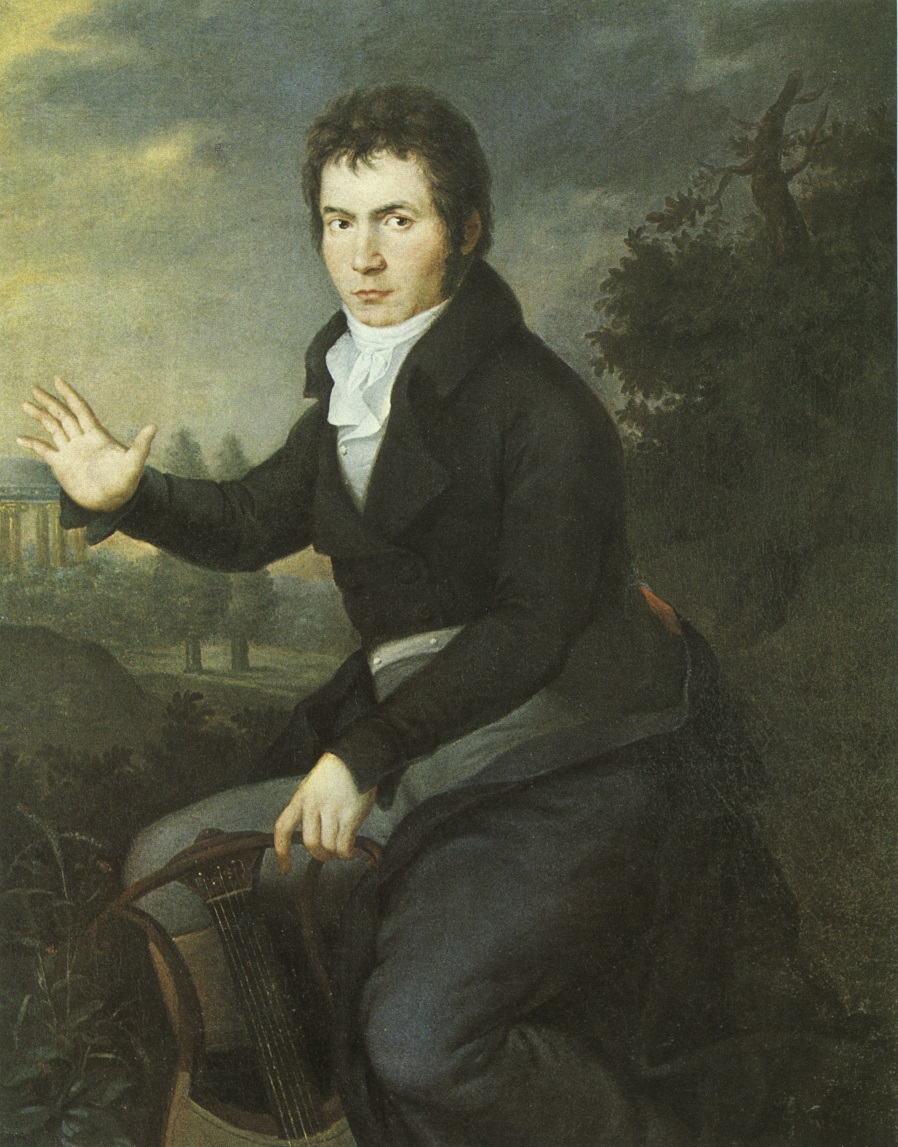 Taking the established high-galant (“classical”) conventions and 
dramatizing them in increasingly political and war-torn decades 
(1790s, 1800s).



Can music be an ethical 
      training-ground for the soul?

Can performers and listeners be invited freely to construct their own identities around these musical images of sturdy confidence?
Beethoven: new truth-claims: 
dreams and metaphors of freedom
Beethoven, Coriolan Overture, op. 62 (1807)
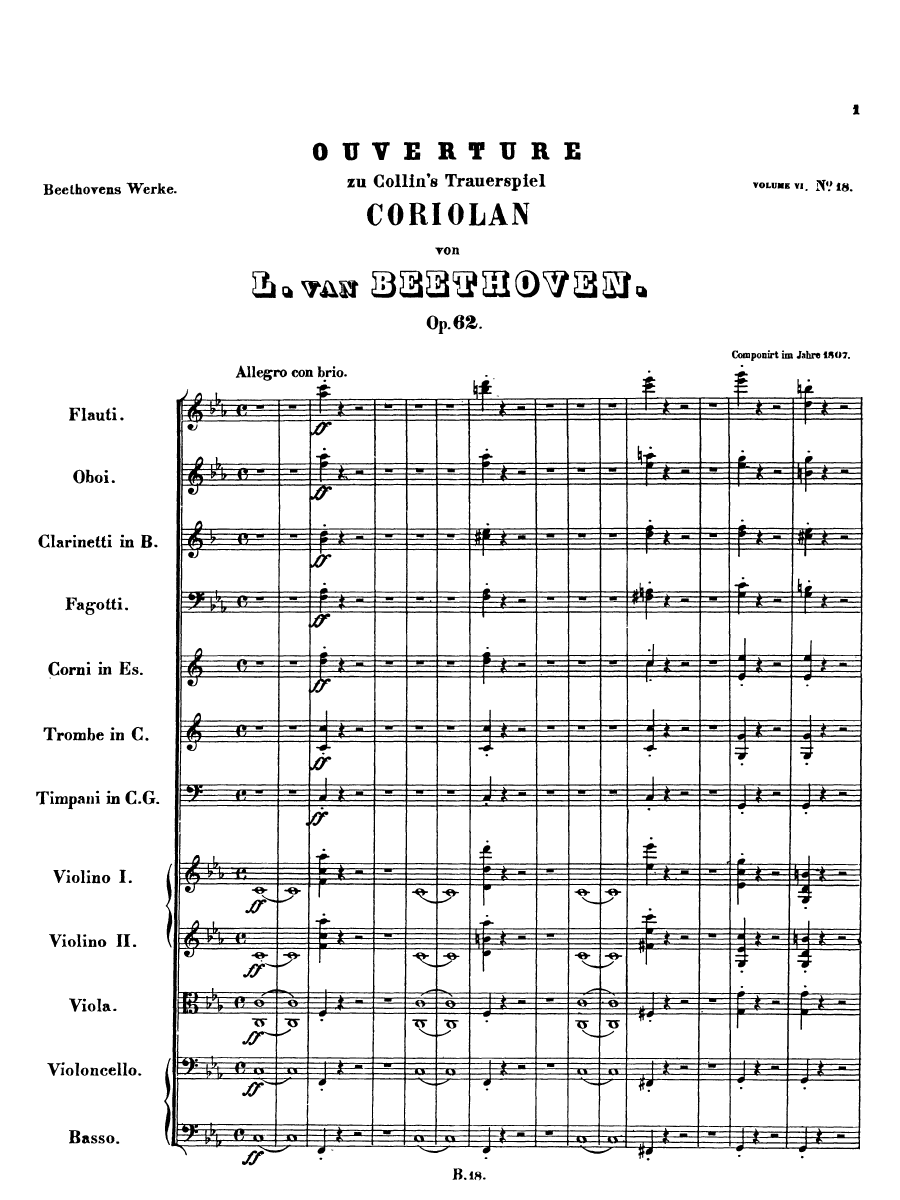 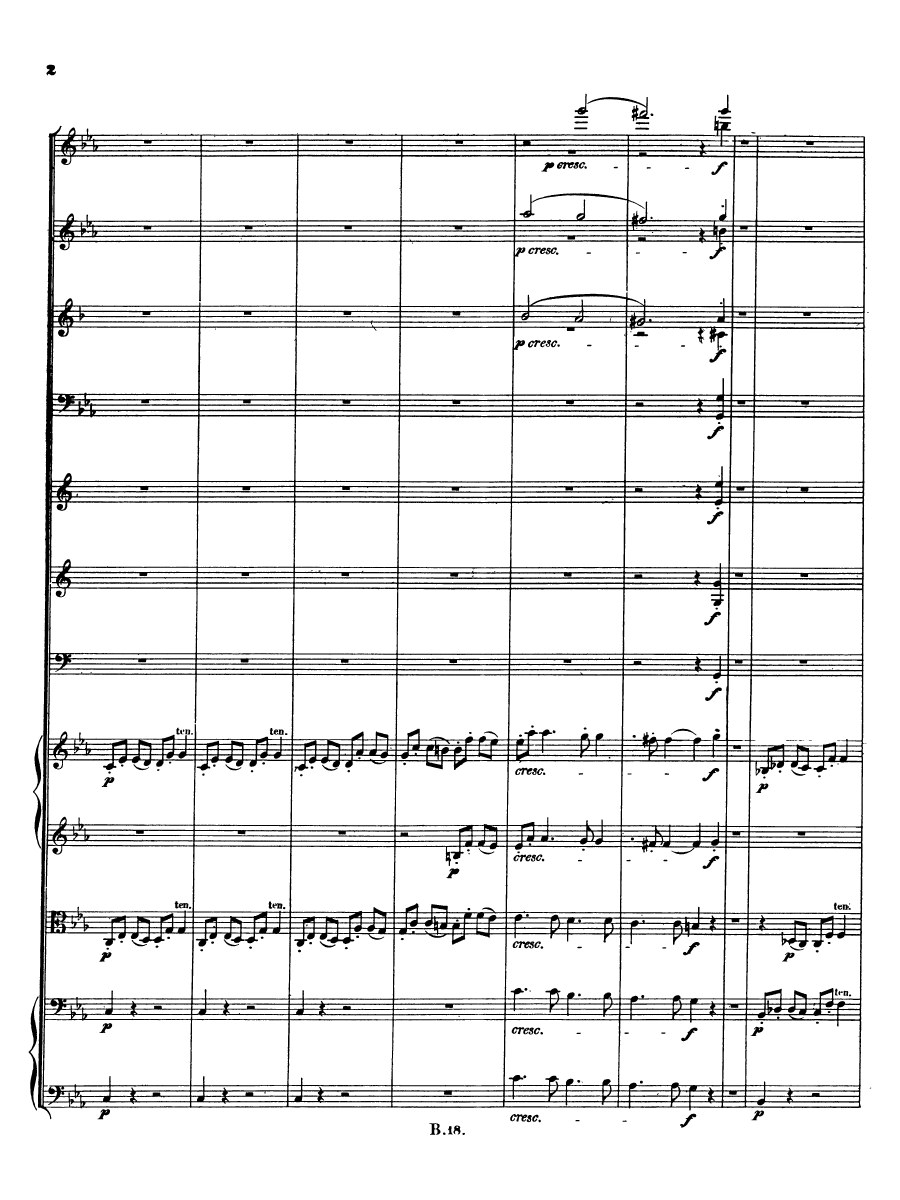 The Characteristic Eighteenth-Century View:


Music as a Series of Idealized Emotional States (tasteful, stylized, elegant)
The Characteristic Eighteenth-Century View:


Music as a Series of Idealized Emotional States (tasteful, stylized, elegant)
But increasingly, 1780s, 1790s, 1800s:
“      “       “       “       “    “	  Moral States (grounding truths around and within us)
The Characteristic Eighteenth-Century View:


Music as a Series of Idealized Emotional States (tasteful, stylized, elegant)
But increasingly, 1780s, 1790s, 1800s:
“      “       “       “       “    “	  Moral States (grounding truths around and within us)




 “      “       “       “       “    “	  “Soul States” (Seelenzustände)
The Characteristic Eighteenth-Century View:


Music as a Series of Idealized Emotional States (tasteful, stylized, elegant)
But increasingly, 1780s, 1790s, 1800s:
“      “       “       “       “    “	  Moral States (grounding truths around and within us)




 “      “       “       “       “    “	  “Soul States” (Seelenzustände)
Therefore: an emerging  belief that “music” was capable of housing 
and communicating “soul states” of ethical seriousness
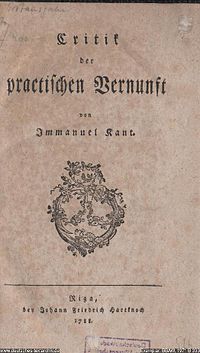 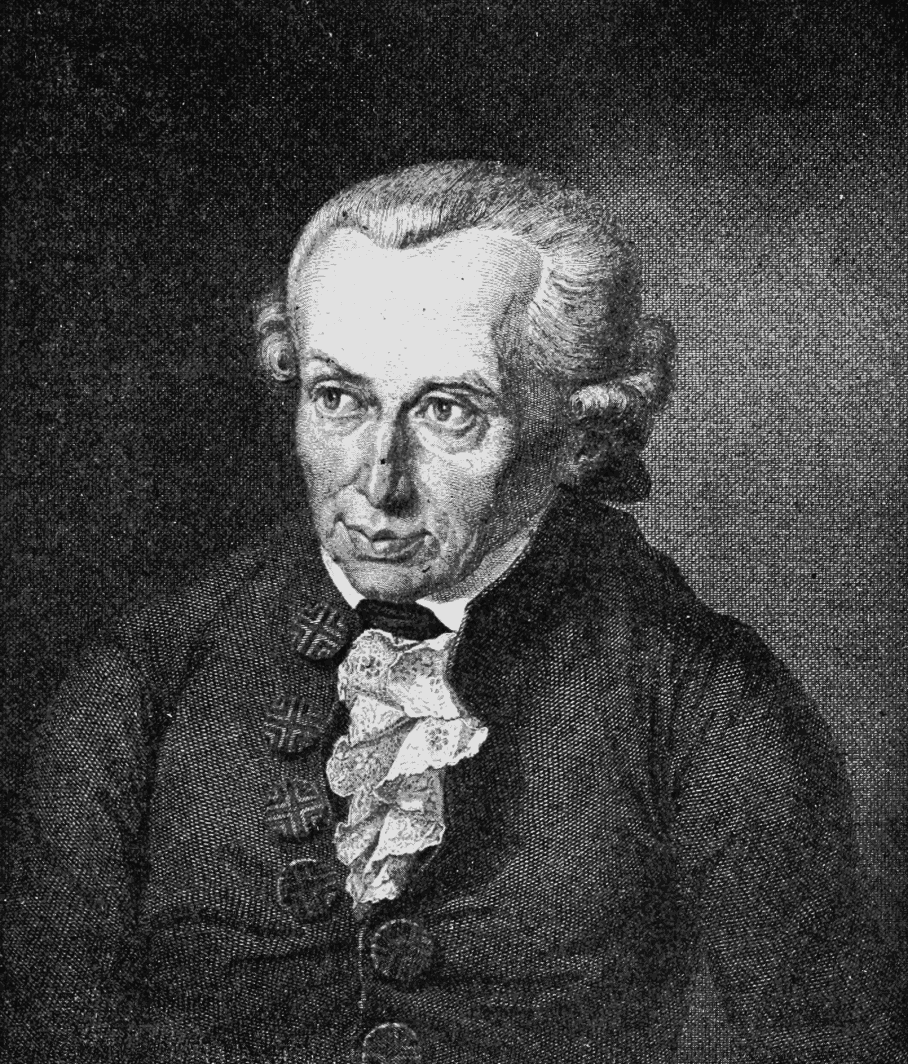 The Categorical Imperative: “Act only on that maxim through which you can 
at the same time will that it should become a universal law.”
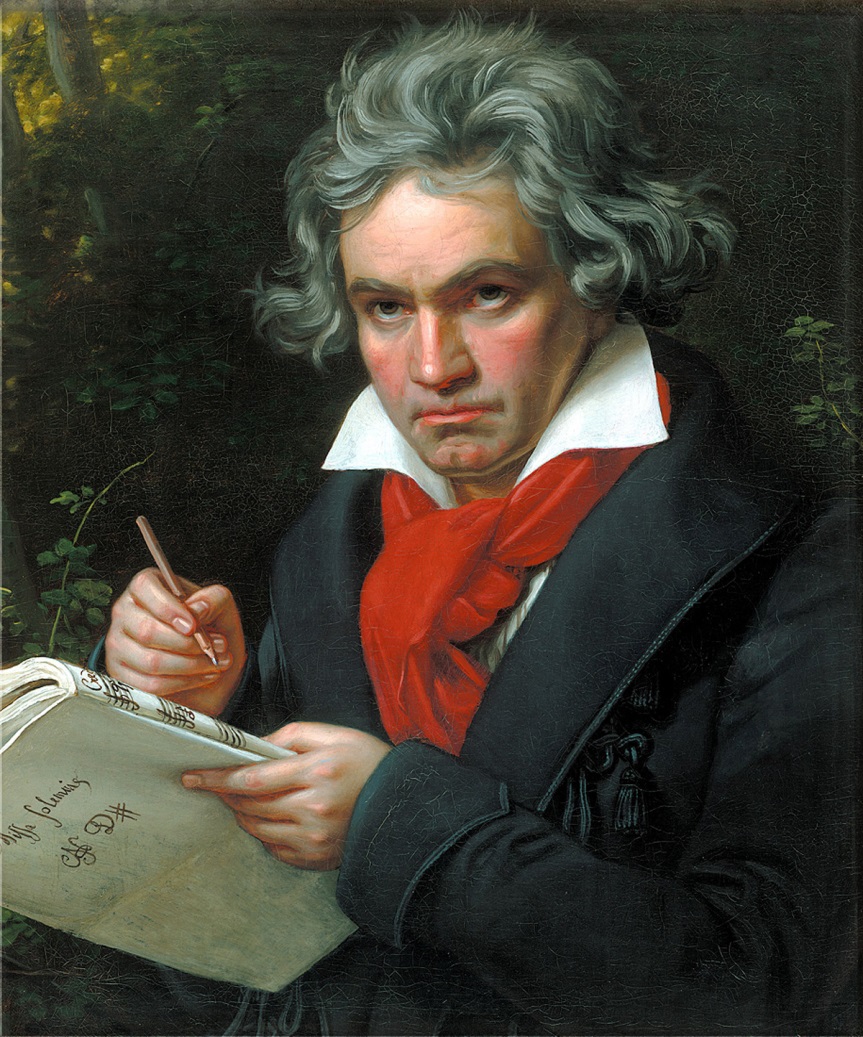 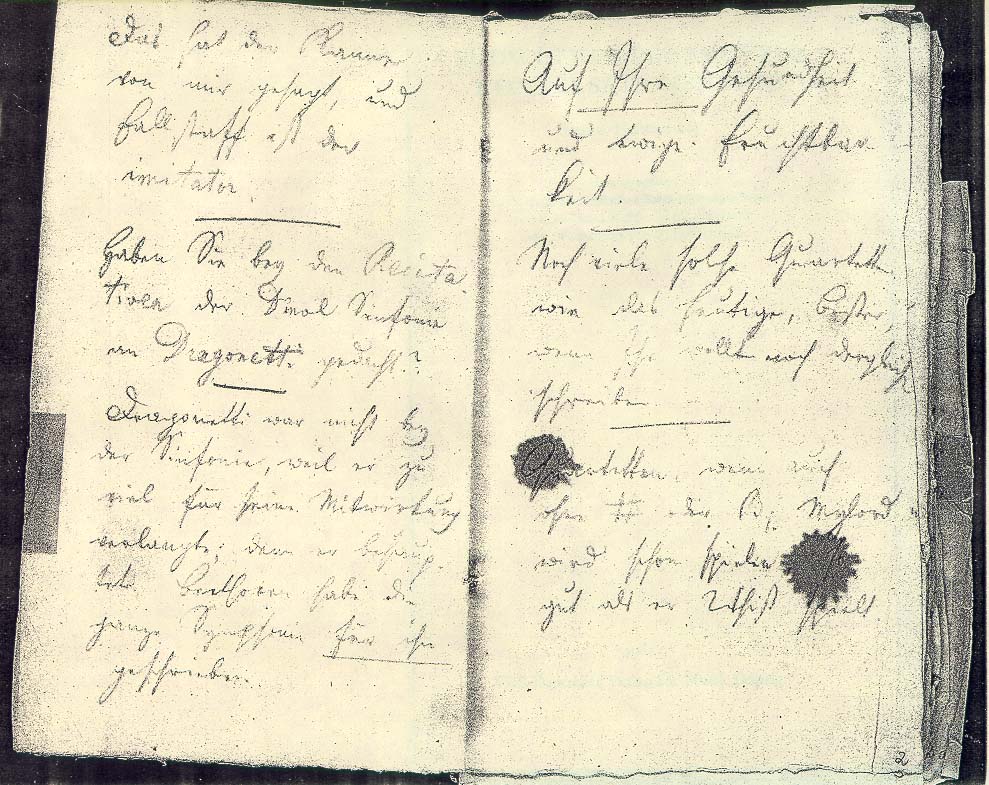 Beethoven, written into a Conversation Book, 1820: 
“The moral law within us and the starry heavens above us: Kant!”
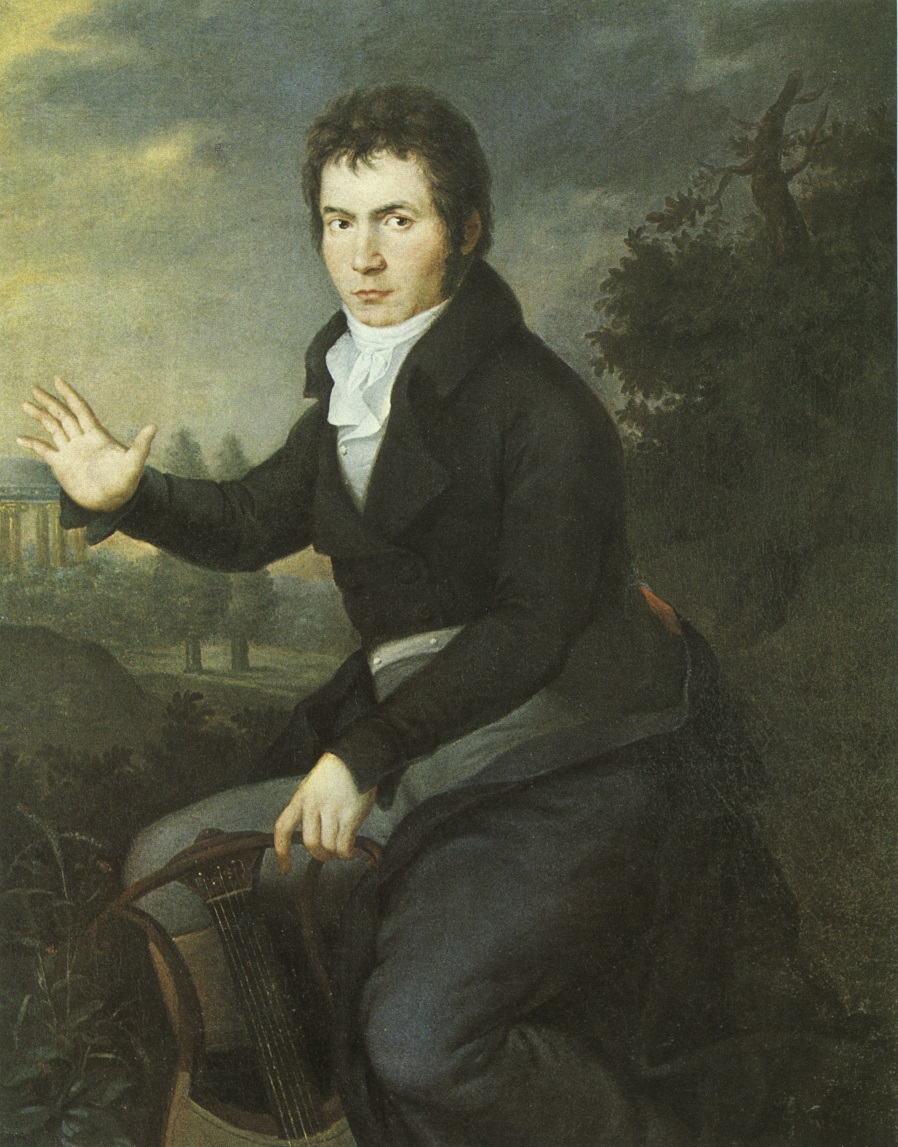 Earnest, morally idealized images?
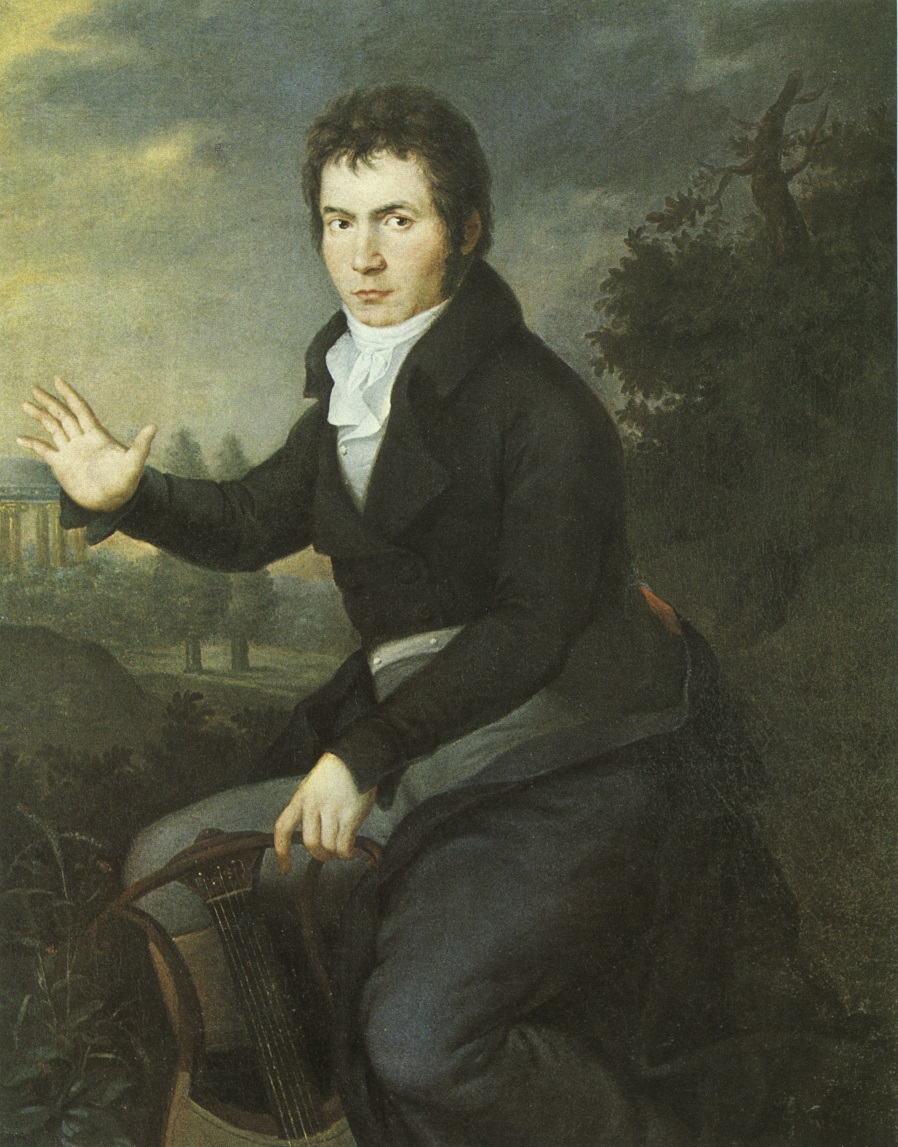 Earnest, morally idealized images?
Thus (e.g.) the human being can be—and ideally should be—something like this:
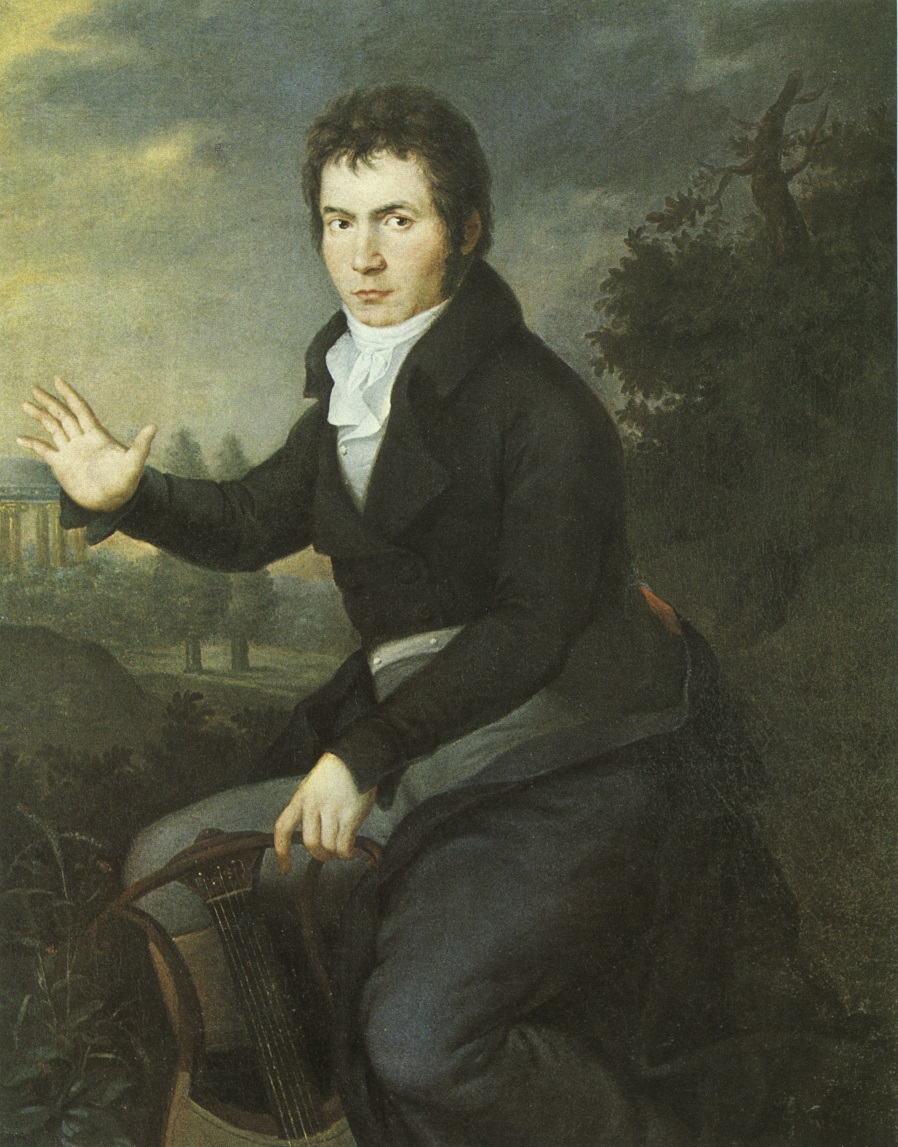 Earnest, morally idealized images?
Thus (e.g.) the human being can be—and ideally should be—something like this:
Piano Concerto No. 5 in E-flat, movement 2, 
Adagio un poco mosso (1809)
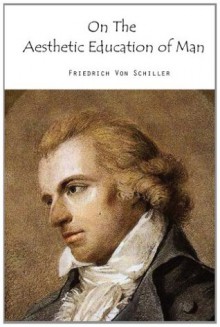 Idealized program for the perfection of humankind; the goal is to become “fully human.”  But how?
1795
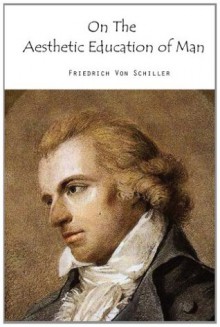 Idealized program for the perfection of humankind; the goal is to become “fully human.”  But how?

Essential humanness: molding one’s environment—imposing form on content.
1795
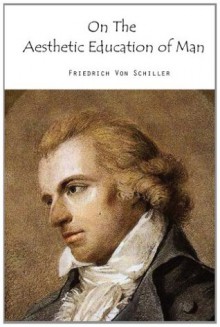 Idealized program for the perfection of humankind; the goal is to become “fully human.”  But how?

Essential humanness: molding one’s environment—imposing form on content. 

The highest human activity: indulging the play drive (Spieltrieb); the free shaping of things for the sake and joy of creating them.
1795
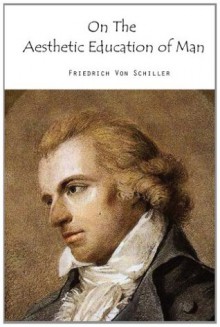 Idealized program for the perfection of humankind; the goal is to become “fully human.”  But how?

Essential humanness: molding one’s environment—imposing form on content. 

The highest human activity: indulging the play drive (Spieltrieb); the free shaping of things for the sake and joy of creating them.

The highest form of play: Art, which is capable of healing the broken person, making the fractured person—torn apart by society— whole again.
1795
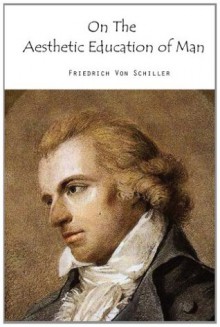 Idealized program for the perfection of humankind; the goal is to become “fully human.”  But how?

Essential humanness: molding one’s environment—imposing form on content. 

The highest human activity: indulging the play drive (Spieltrieb); the free shaping of things for the sake and joy of creating them.

The highest form of play: Art, which is capable of healing the broken person, making the fractured person—torn apart by society— whole again.

Thus art, as an ethic of healing, unites humankind’s emotional side with its rational side.
1795
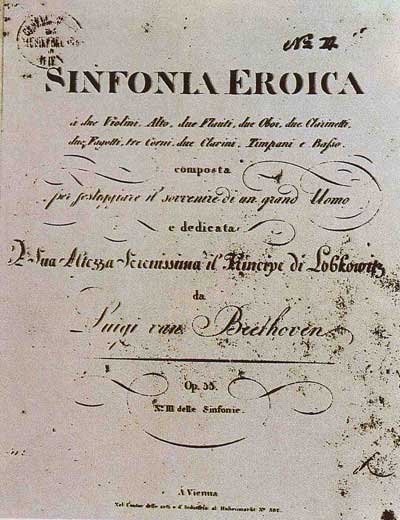 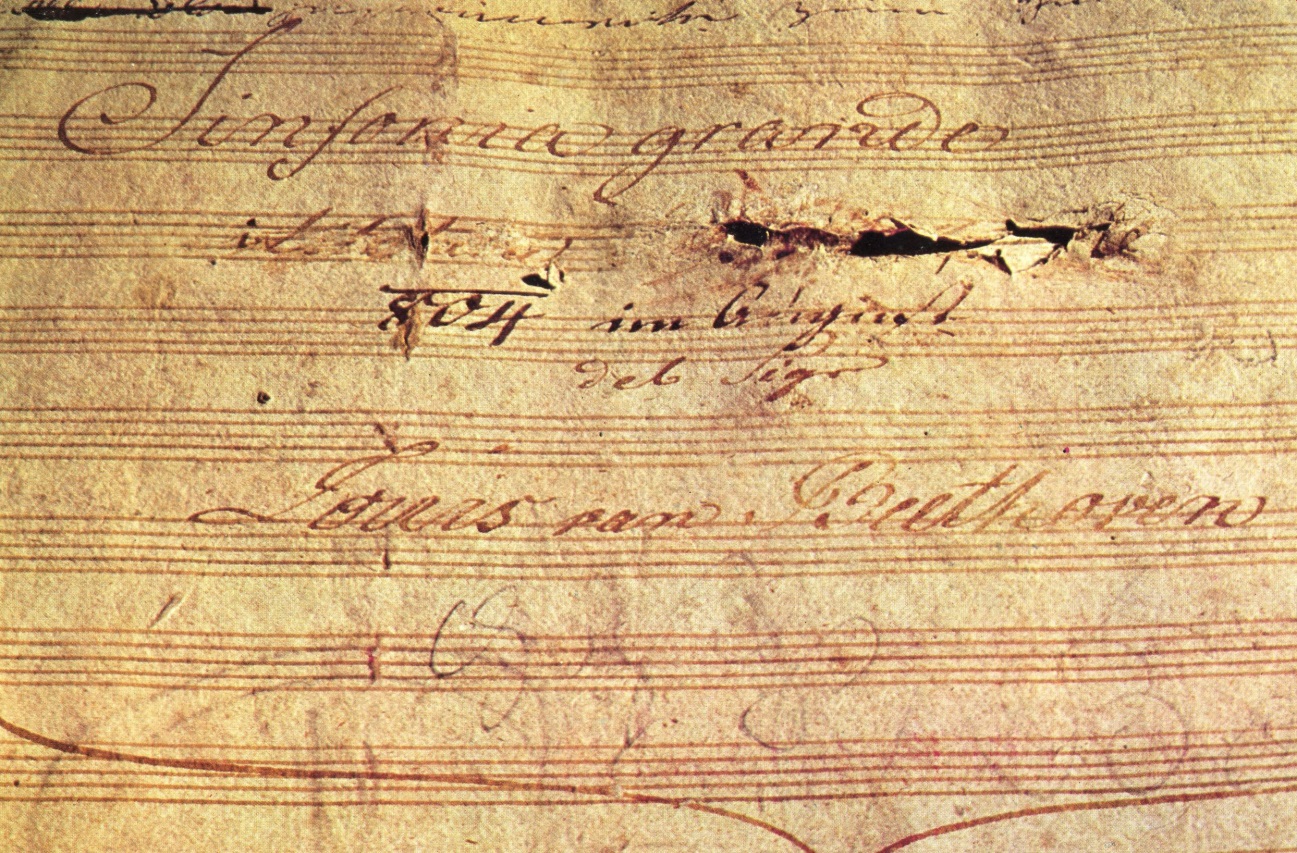 Symphony No. 3 in E-Flat, op. 55, “Eroica”—ms. and first printed edition
Profundity Contract

The undersigned parties concur that much of the new European instrumental art music of the 1780s and succeeding years, stemming initially from in and around Austria, has now advanced beyond any mere entertainment function.  Music striving toward this condition of heightened connoisseurship is therefore to be created, regarded, and absorbed in an appropriately new way, with reverential devotion, as ultimately important, as a truth-disclosing, transcendent  medium whose soul-stirring revelations are not capturable by other means, including  especially those of mere words.  We therefore agree to the following conditions:
The composer hereby agrees increasingly to write music on these terms, producing display objects for devotional contemplation and study.

The performer, as the immediate conveyor of the revelation, agrees to treat the performance of such works in a similar manner and to inculcate the same response in his or her listeners.

The listener hereby agrees to listen to and absorb this music contemplatively, as a sonic disclosure of an essential humanness or a quasi-spiritualized contact.
The “Profundity Contract”: A Feedback Loop (c. 1790ff)
Composer
Performer/Listener
But how can we validate “music as thought” 
(rather than as merely tasteful entertainment)?
But how can we validate “music as thought” 
(rather than as merely tasteful entertainment)?
1. “Poetic ideas”
But how can we validate “music as thought” 
(rather than as merely tasteful entertainment)?
1. “Poetic ideas”
A) Political connotations (dramatized musical myths of struggle and liberation)
But how can we validate “music as thought” 
(rather than as merely tasteful entertainment)?
1. “Poetic ideas”
A) Political connotations (dramatized musical myths of struggle and liberation)
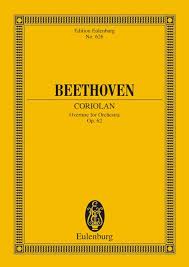 But how can we validate “music as thought” 
(rather than as merely tasteful entertainment)?
1. “Poetic ideas”
A) Political connotations (dramatized musical myths of struggle and liberation)
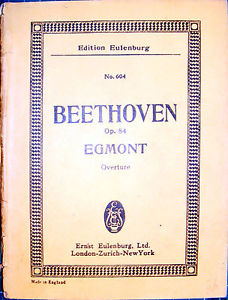 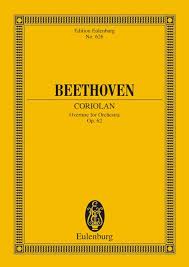 But how can we validate “music as thought” 
(rather than as merely tasteful entertainment)?
1. “Poetic ideas”
A) Political connotations (dramatized musical myths of struggle and liberation)
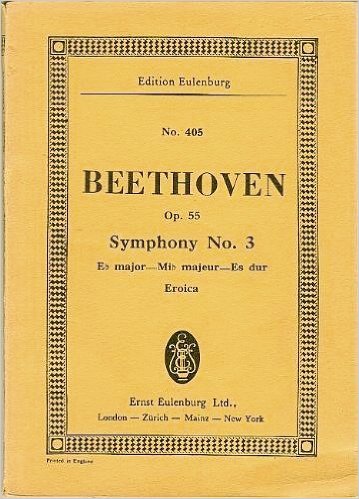 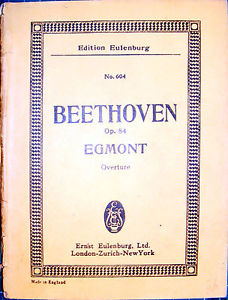 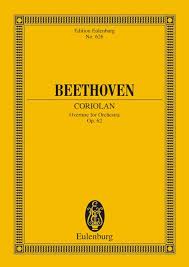 But how can we validate “music as thought” 
(rather than as merely tasteful entertainment)?
1. “Poetic ideas”
A) Political connotations (dramatized musical myths of struggle and liberation)
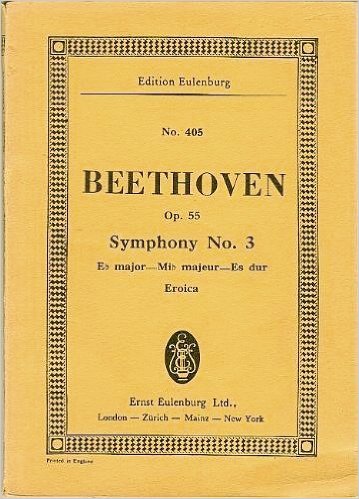 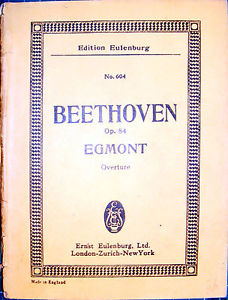 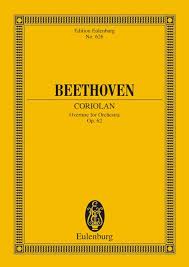 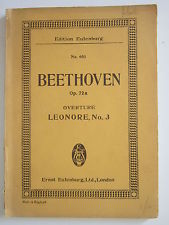 But how can we validate “music as thought” 
(rather than as merely tasteful entertainment)?
1. “Poetic ideas”
Political connotations (dramatized musical myths of struggle and liberation)

Nature images or references
But how can we validate “music as thought” 
(rather than as merely tasteful entertainment)?
1. “Poetic ideas”
Political connotations (dramatized musical myths of struggle and liberation)

Nature images or references
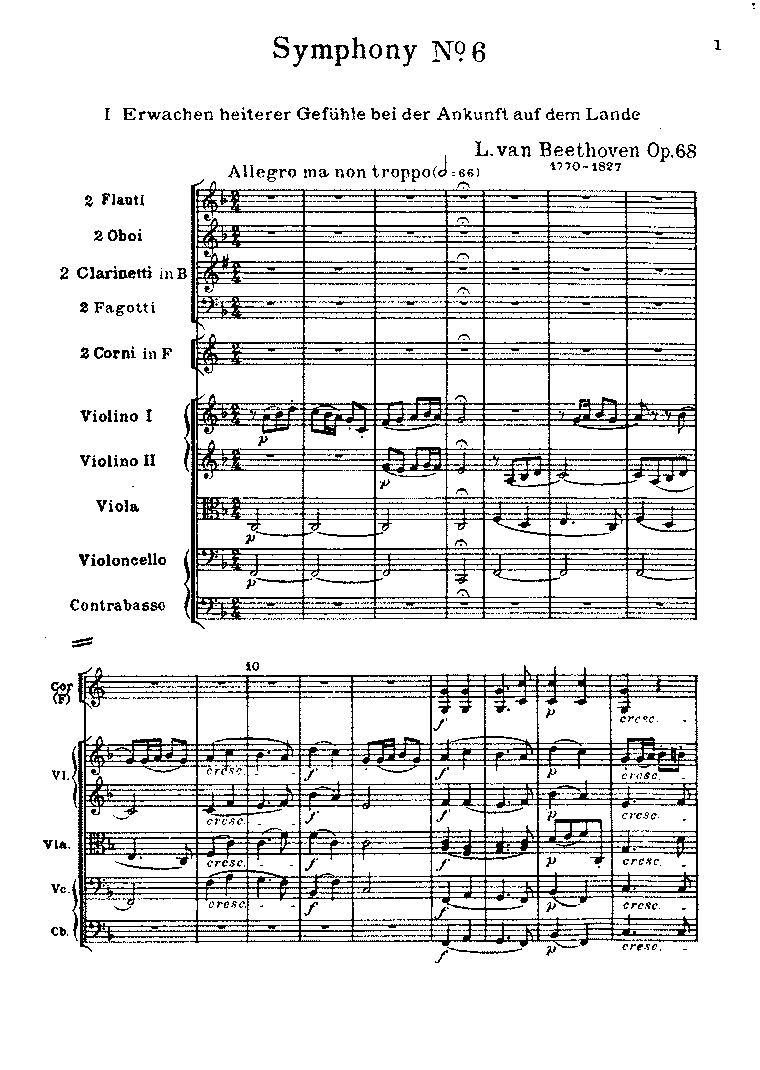 Nature Images in Illustrative or “Program Music”
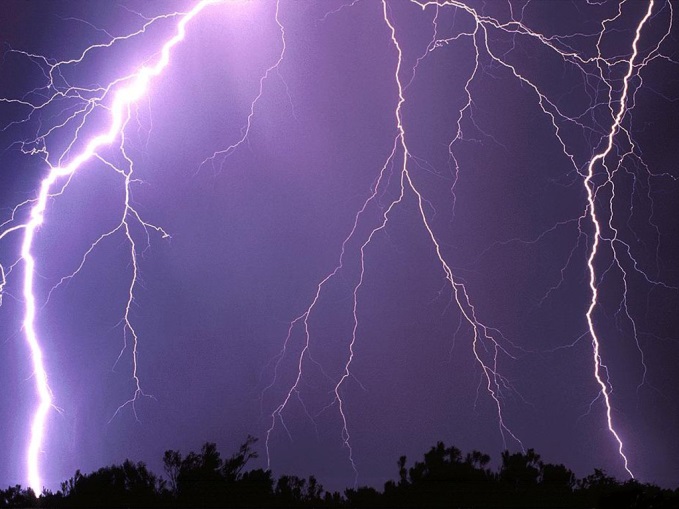 Composer
Music
“Objective” imitation
Nature Images in Illustrative or “Program Music”
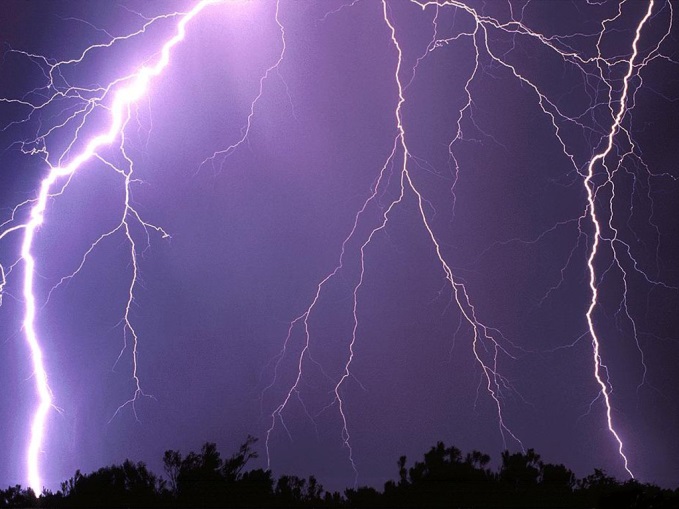 Composer
Music
“Objective” imitation
Nature Images Construed as “Poetic Ideas”
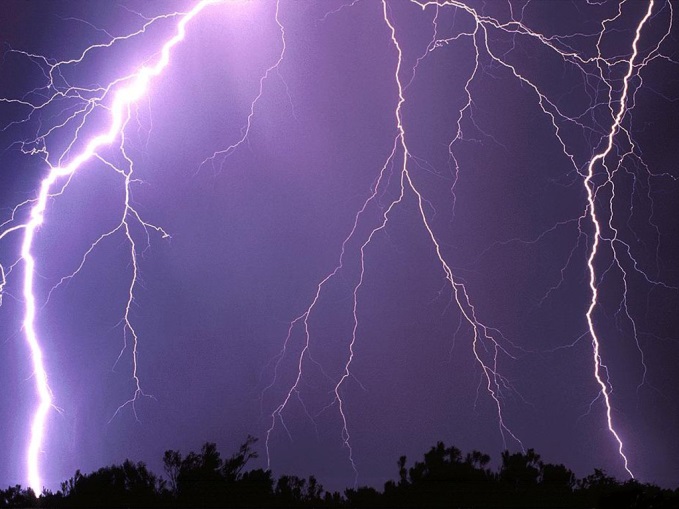 Composer
Music
Immeasurable vastness of size and volume beyond our comprehension; uncommon magnitude or intensity of feeling, often associated with fear, horror . . . or revelation.
Evocations of “The Sublime”
(rather than “The Beautiful”)
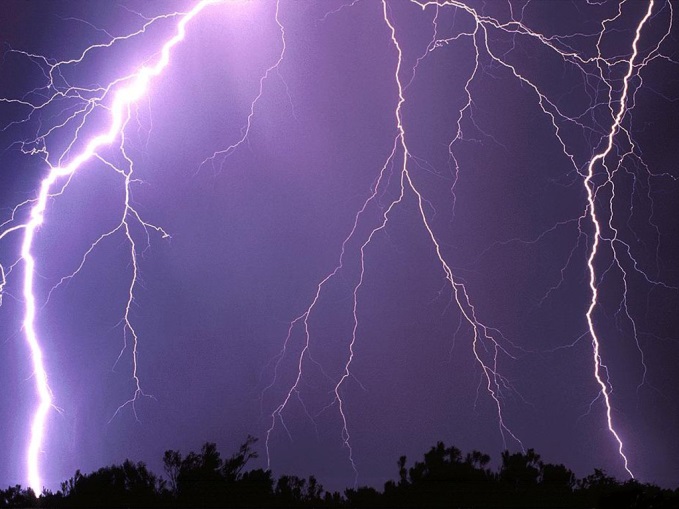 Immeasurable vastness of size and volume beyond our comprehension; uncommon magnitude or intensity of feeling, often associated with fear, horror . . . or revelation.
Evocations of “The Sublime”
(Rather than “The Beautiful”)
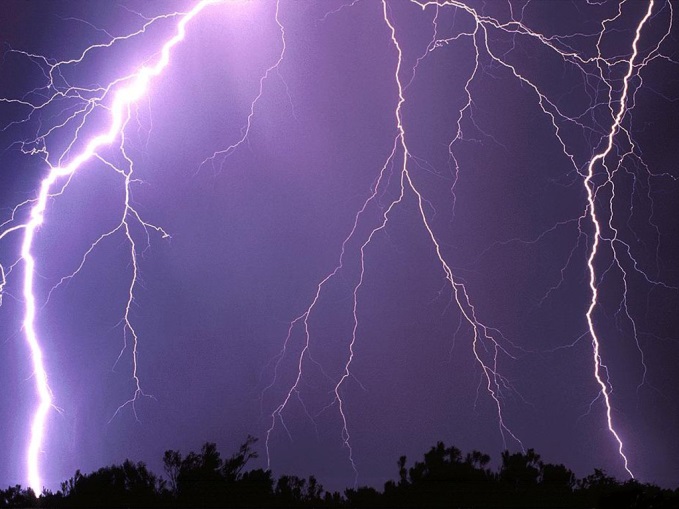 Edmund Burke, A Philosophical Inquiry into the Origin of the Ideas of the Sublime and Beautiful (1756)
Immeasurable vastness of size and volume beyond our comprehension; uncommon magnitude or intensity of feeling, often associated with fear, horror . . . or revelation.
Evocations of “The Sublime”
(Rather than “The Beautiful”)
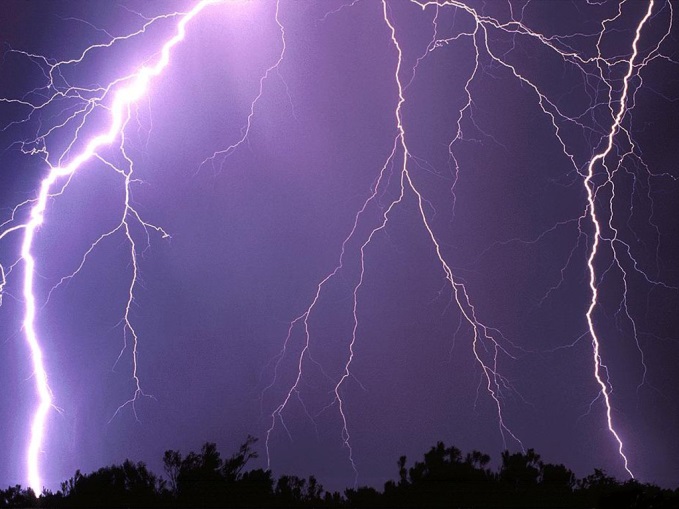 Edmund Burke, A Philosophical Inquiry into the Origin of the Ideas of the Sublime and Beautiful (1756)

Immanuel Kant, Critique of Judgment (1790)
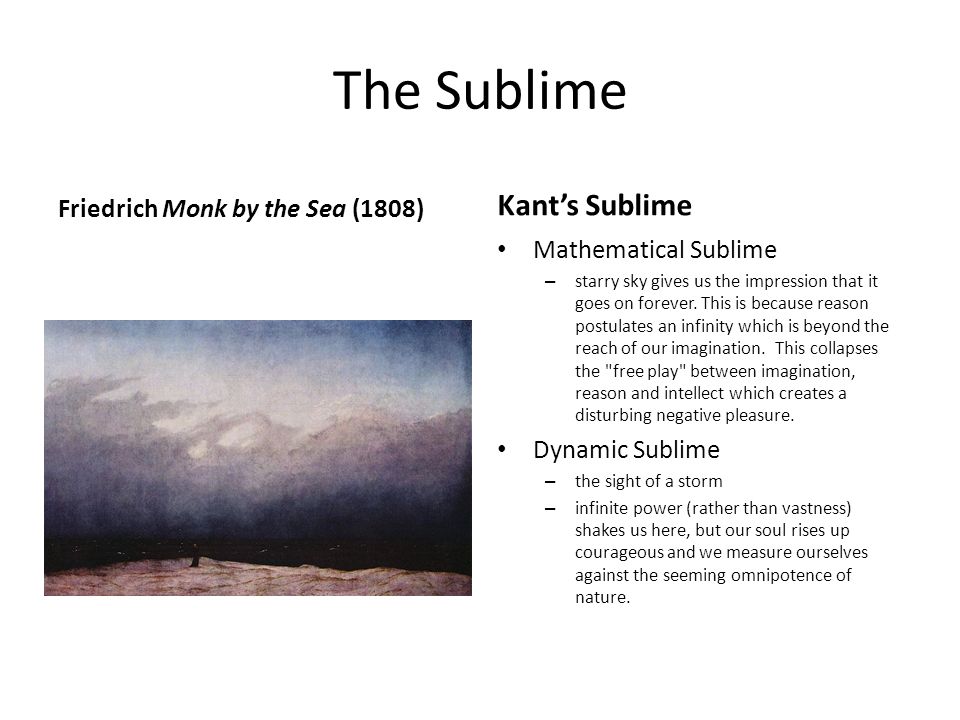 Immeasurable vastness of size and volume beyond our comprehension; uncommon magnitude or intensity of feeling, often associated with fear, horror . . . or revelation.
Evocations of “The Sublime”
(Rather than “The Beautiful”)
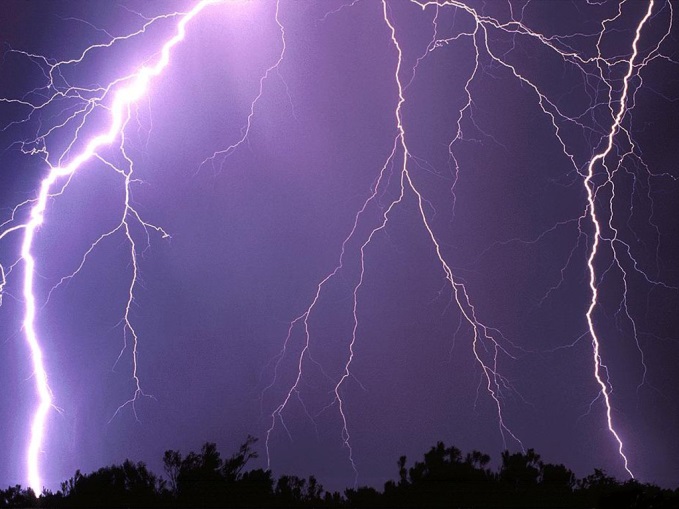 Edmund Burke, A Philosophical Inquiry into the Origin of the Ideas of the Sublime and Beautiful (1756)

Immanuel Kant, Critique of Judgment (1790)
E.T.A Hoffmann on Beethoven’s Fifth Symphony (1810): “open[s] the realm of the colossal and the immeasurable . . . induces terror, fright, horror, and pain and awakens that endless longing that is the essence of romanticism.”
But how can we validate “music as thought” 
(rather than as merely tasteful entertainment)?
1. “Poetic ideas”
Political connotations (dramatized musical myths of struggle and liberation)

Nature images or references
But how can we validate “music as thought” 
(rather than as merely tasteful entertainment)?
1. “Poetic ideas”
Political connotations (dramatized musical myths of struggle and liberation)

Nature images or references

Deep personal contemplation (music as “depth”)
But how can we validate “music as thought” 
(rather than as merely tasteful entertainment)?
1. “Poetic ideas”
Political connotations (dramatized musical myths of struggle and liberation)

Nature images or references

Deep personal contemplation (music as “depth”)
Piano Sonata in D, op. 10 no. 3/ii (1798), Largo e mesto (D minor)
But how can we validate “music as thought” 
(rather than as merely tasteful entertainment)?
1. “Poetic ideas”
Political connotations (dramatized musical myths of struggle and liberation)

Nature images or references

Deep personal contemplation (music as “depth”)
Piano Sonata in D, op. 10 no. 3/ii (1798), Largo e mesto (D minor)

Piano Sonata in C, op. 53/ii, “Waldstein” (1803-04): Introduzione:
             Adagio molto
But how can we validate “music as thought” 
(rather than as merely tasteful entertainment)?
1. “Poetic ideas”
Political connotations (dramatized musical myths of struggle and liberation)

Nature images or references

Deep personal contemplation (music as “depth”)
Piano Sonata in D, op. 10 no. 3/ii (1798), Largo e mesto (D minor)

Piano Sonata in C, op. 53/ii, “Waldstein” (1803-04): Introduzione:
             Adagio molto

Piano Concerto No. 5 in E-flat, op. 73/ii (1809) Adagio un poco mosso 
            (B major)
But how can we validate “music as thought” 
(rather than as merely tasteful entertainment)?
1. “Poetic ideas”
Political connotations (dramatized musical myths of struggle and liberation)

Nature images or references

Deep personal contemplation (music as “depth”)
Piano Sonata in D, op. 10 no. 3/ii (1798), Largo e mesto (D minor)

Piano Sonata in C, op. 53/ii, “Waldstein” (1803-04): Introduzione:
             Adagio molto

Piano Concerto No. 5 in E-flat, op. 73/ii (1809) Adagio un poco mosso 
            (B major)

Symphony No. 9 in D Minor, op. 125/iii (1822-24) Adagio (B-flat)